Please delete this page before use
This PowerPoint template includes a selection of slides with default polling questions you may like to use when using the Voting Handsets system.
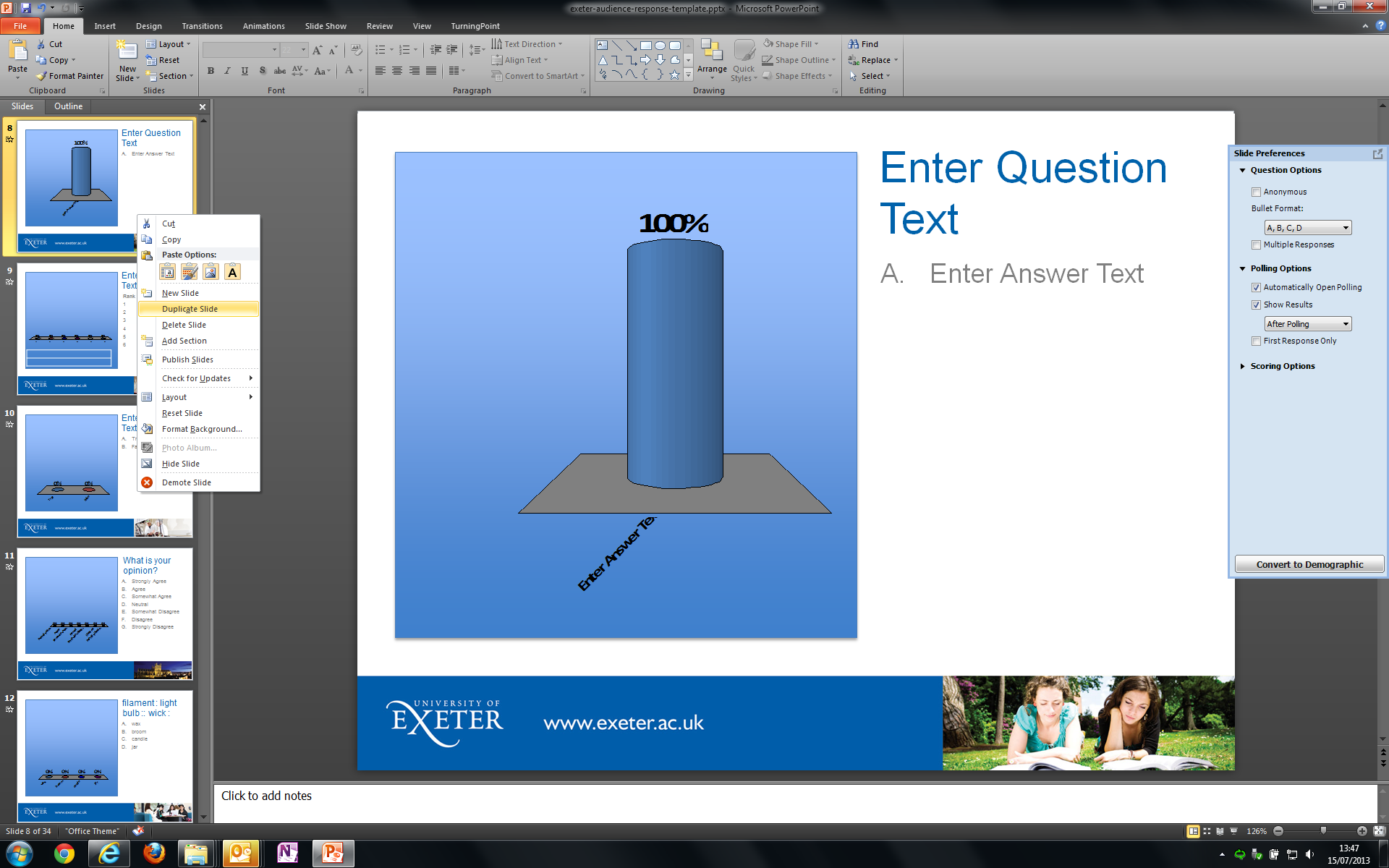 Right clicking on a question slide in the left hand preview bar and clicking ‘Duplicate Slide’ will allow you copy the slide with all the clicker functionality included.
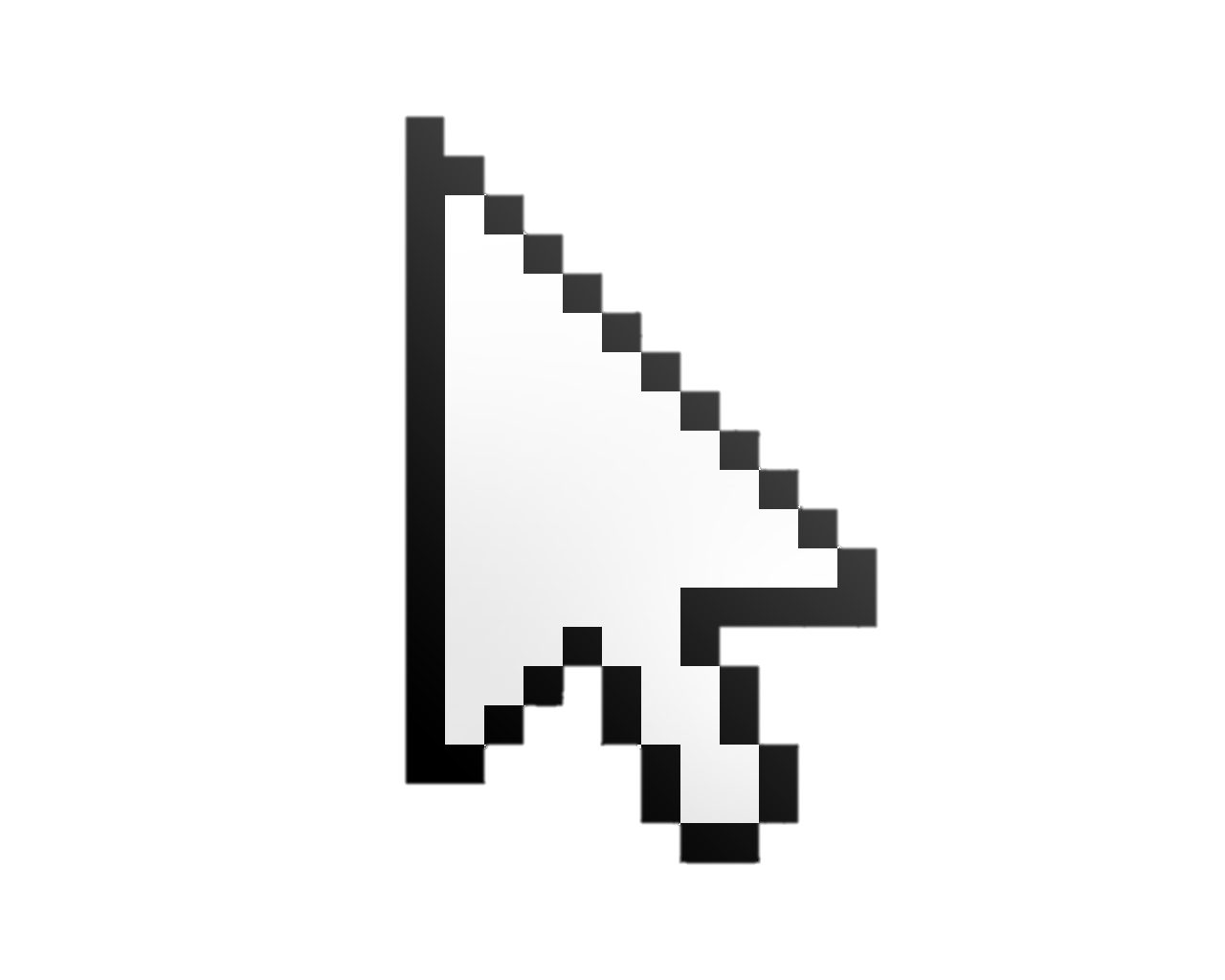 You can then modify the slides to add your own question and answers, or remove as required
Please delete this page before use
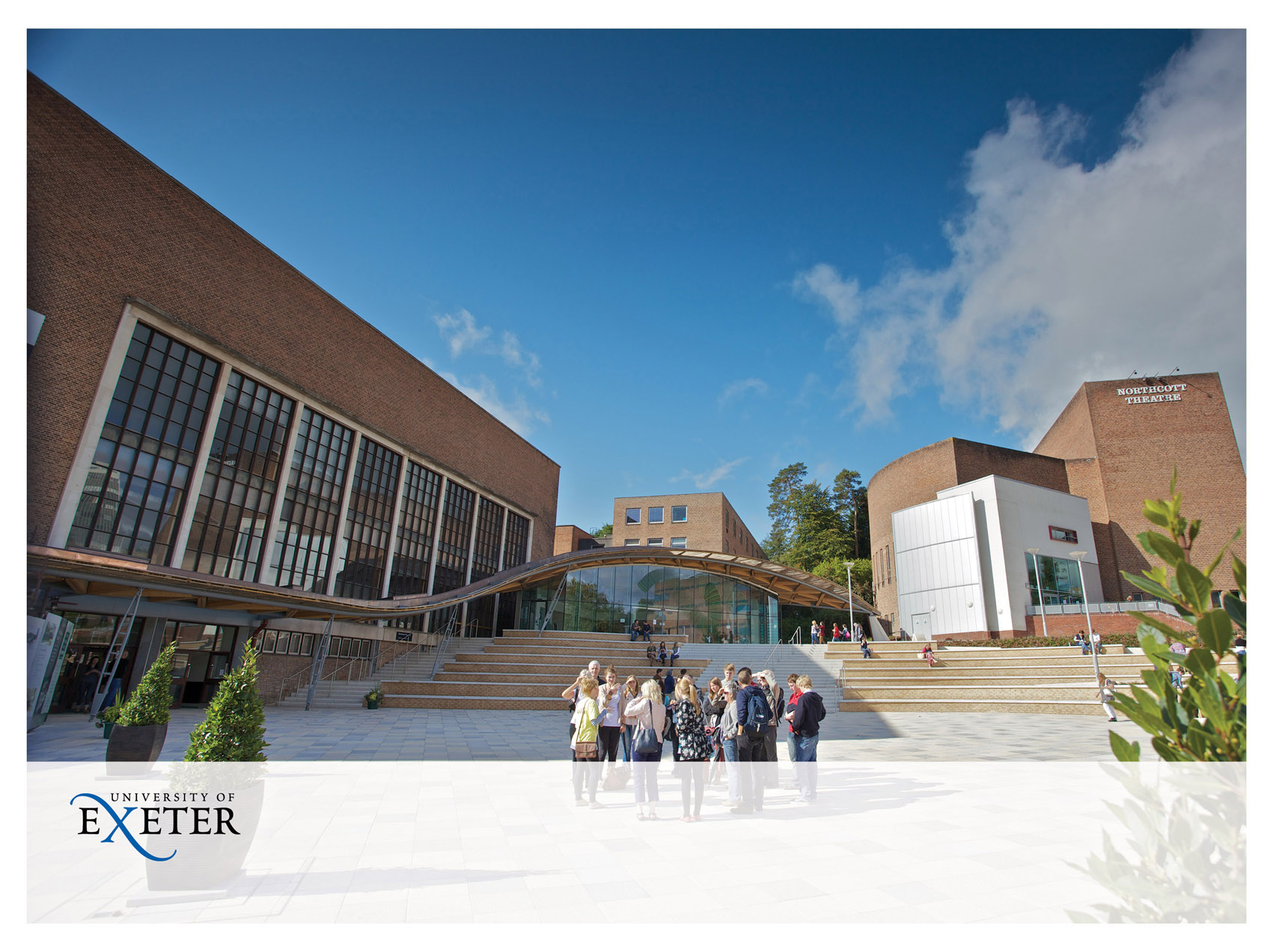 Type your presentation title here
Type the author’s name and date of presentation here
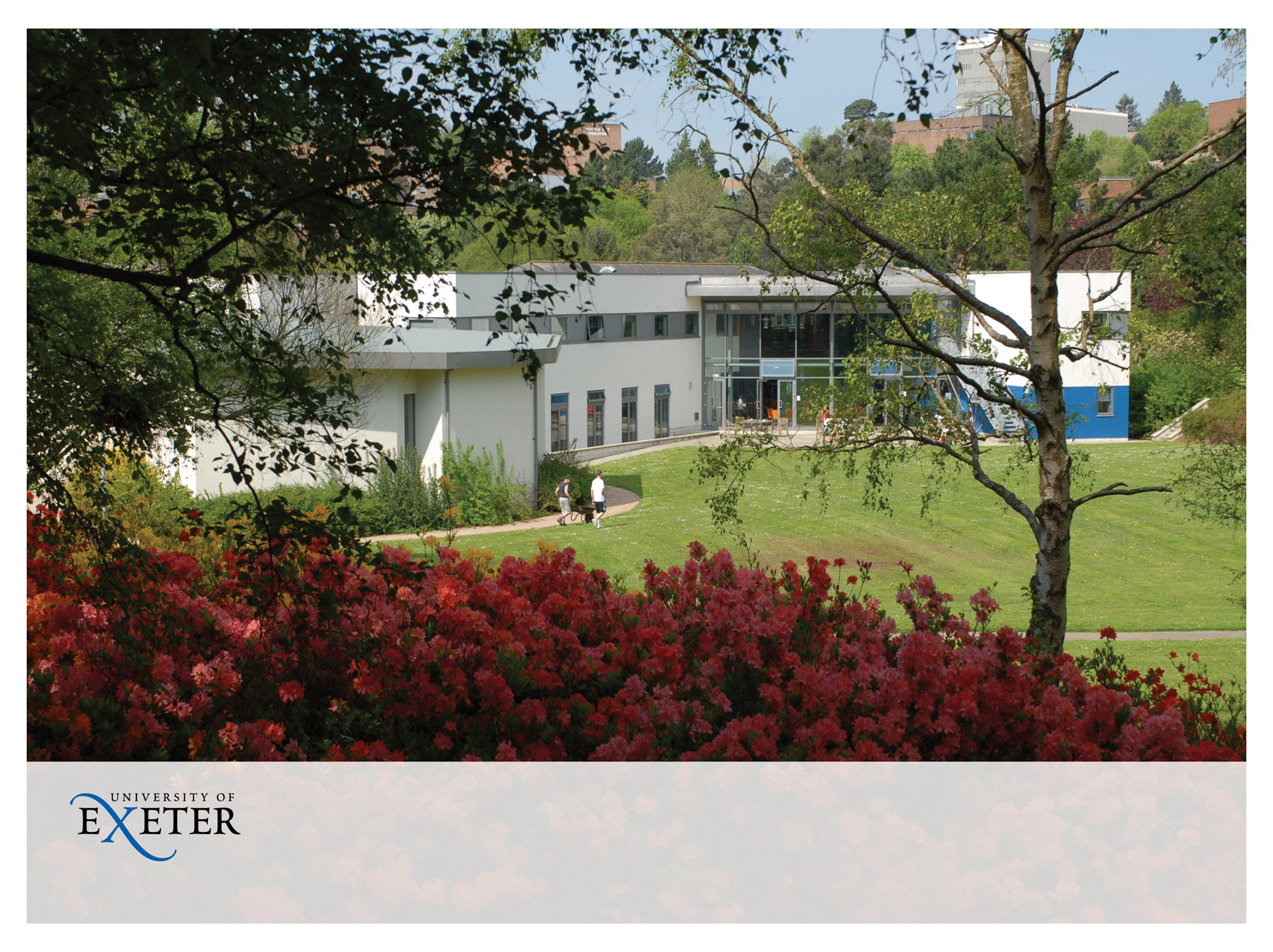 Type your presentation title here
Type the author’s name and date of presentation here
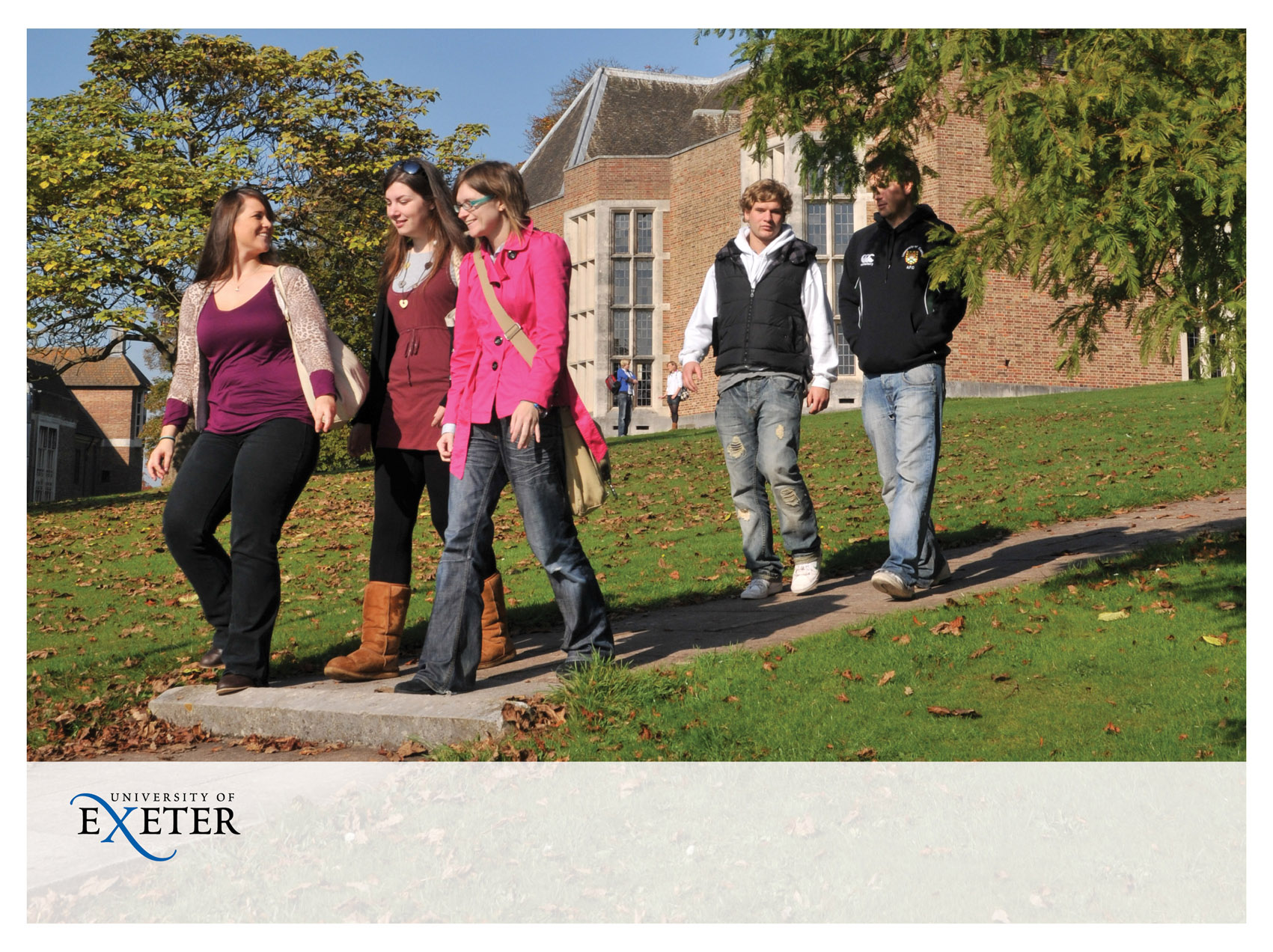 Type your presentation title here
Type the author’s name and date of presentation here
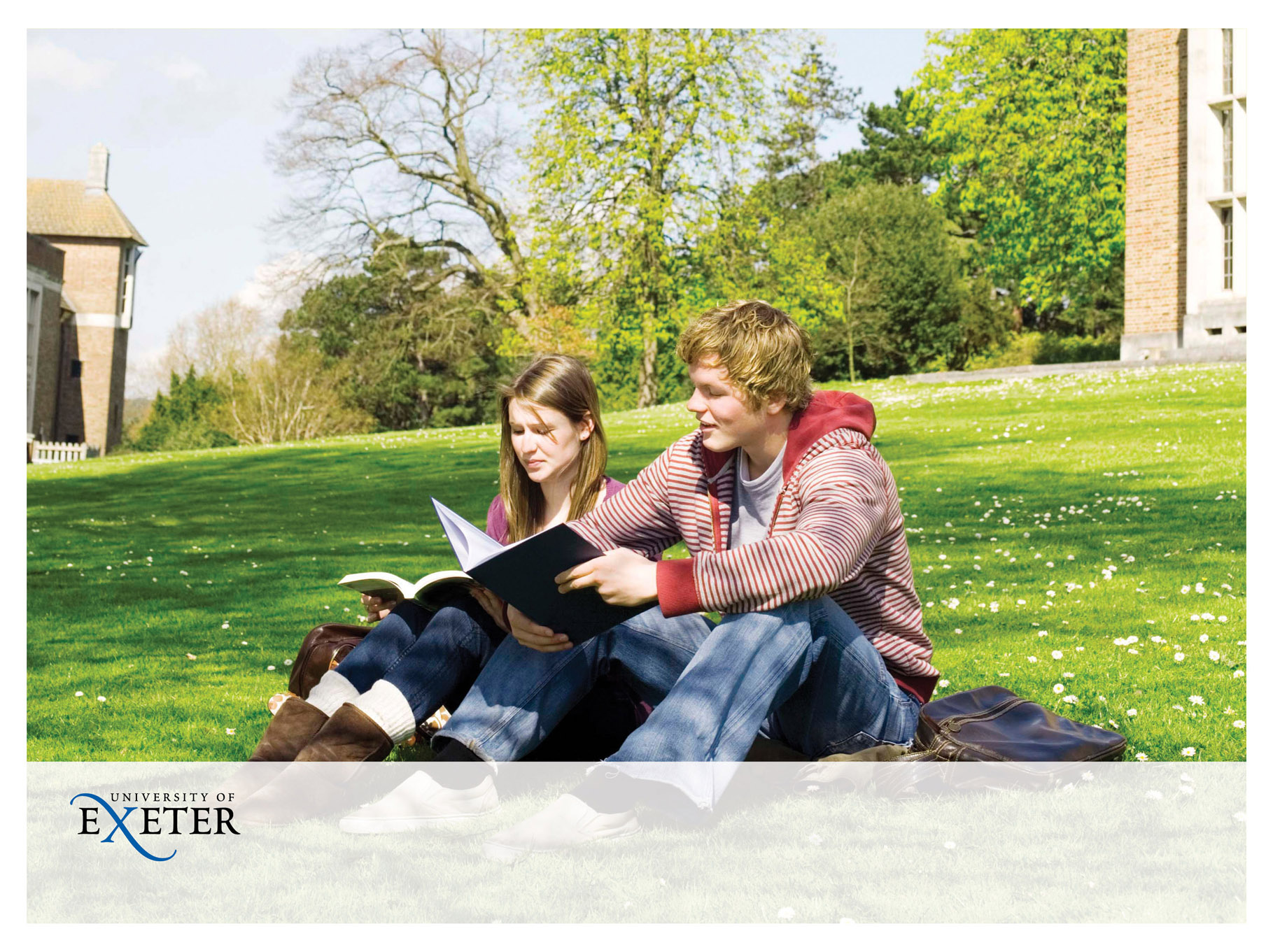 Type your presentation title here
Type the author’s name and date of presentation here
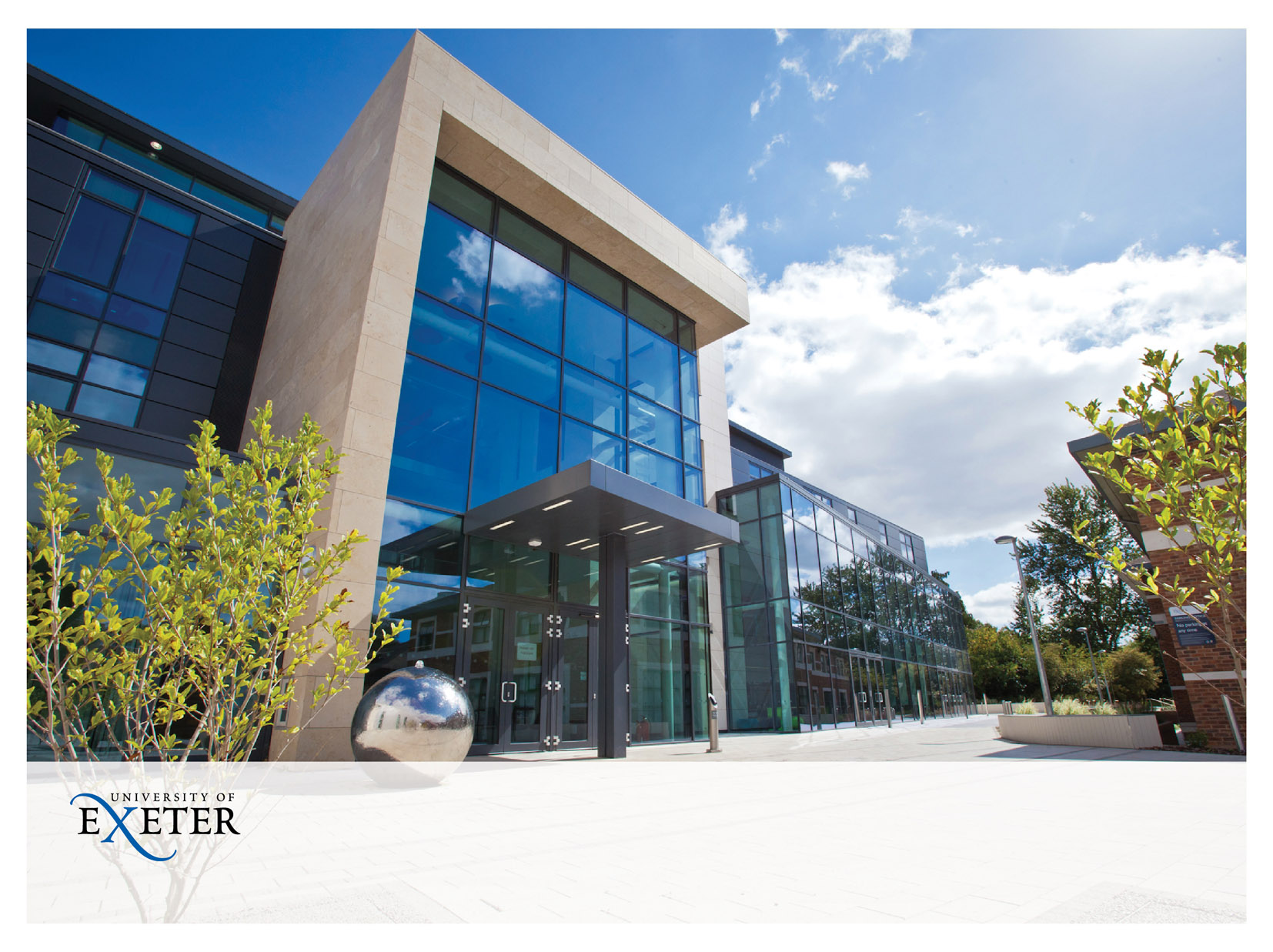 Type your presentation title here
Type the author’s name and date of presentation here
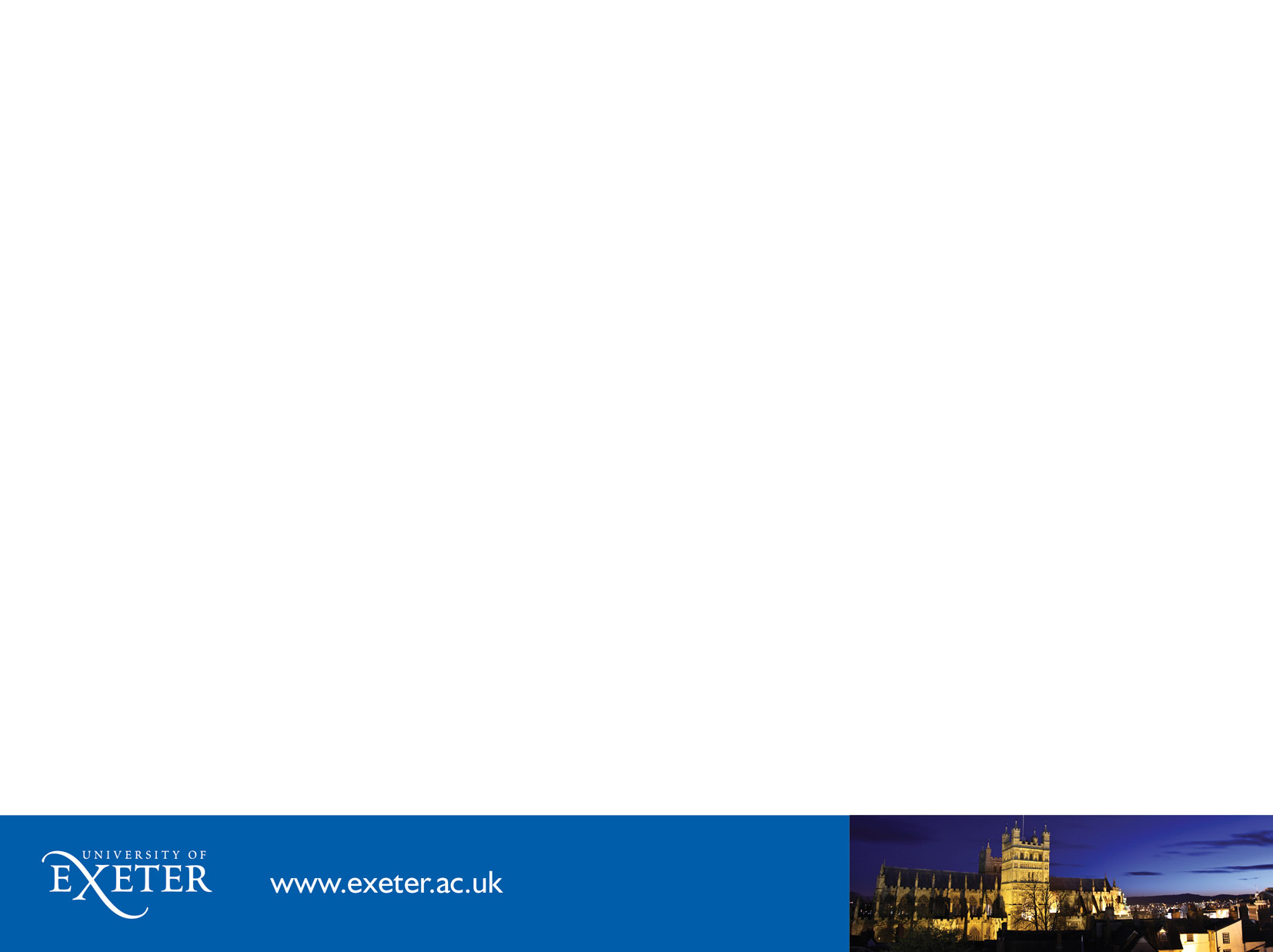 Channel Setting Instructions for ResponseCard RF
Press and release the "GO" or "CH" button.

While the light is flashing red and green, enter the 2 digit channel code (i.e. channel 1 = 01, channel 21 = 21).
After the second digit is entered, Press and release the "GO" or "CH" button. The light should flash green to confirm.

Press and release the "1/A" button.  The light should flash amber to confirm.
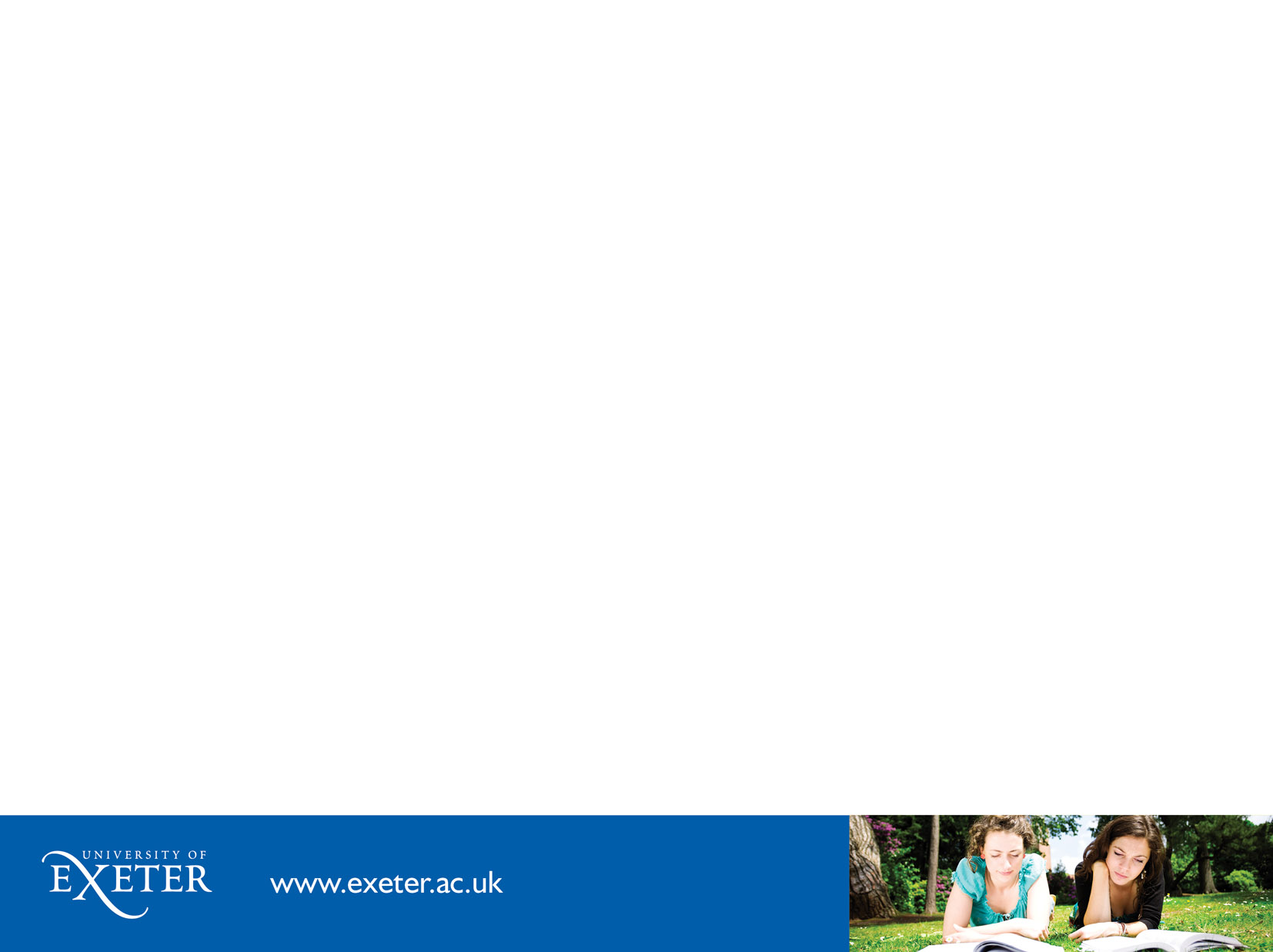 Enter Question Text
Enter Answer Text
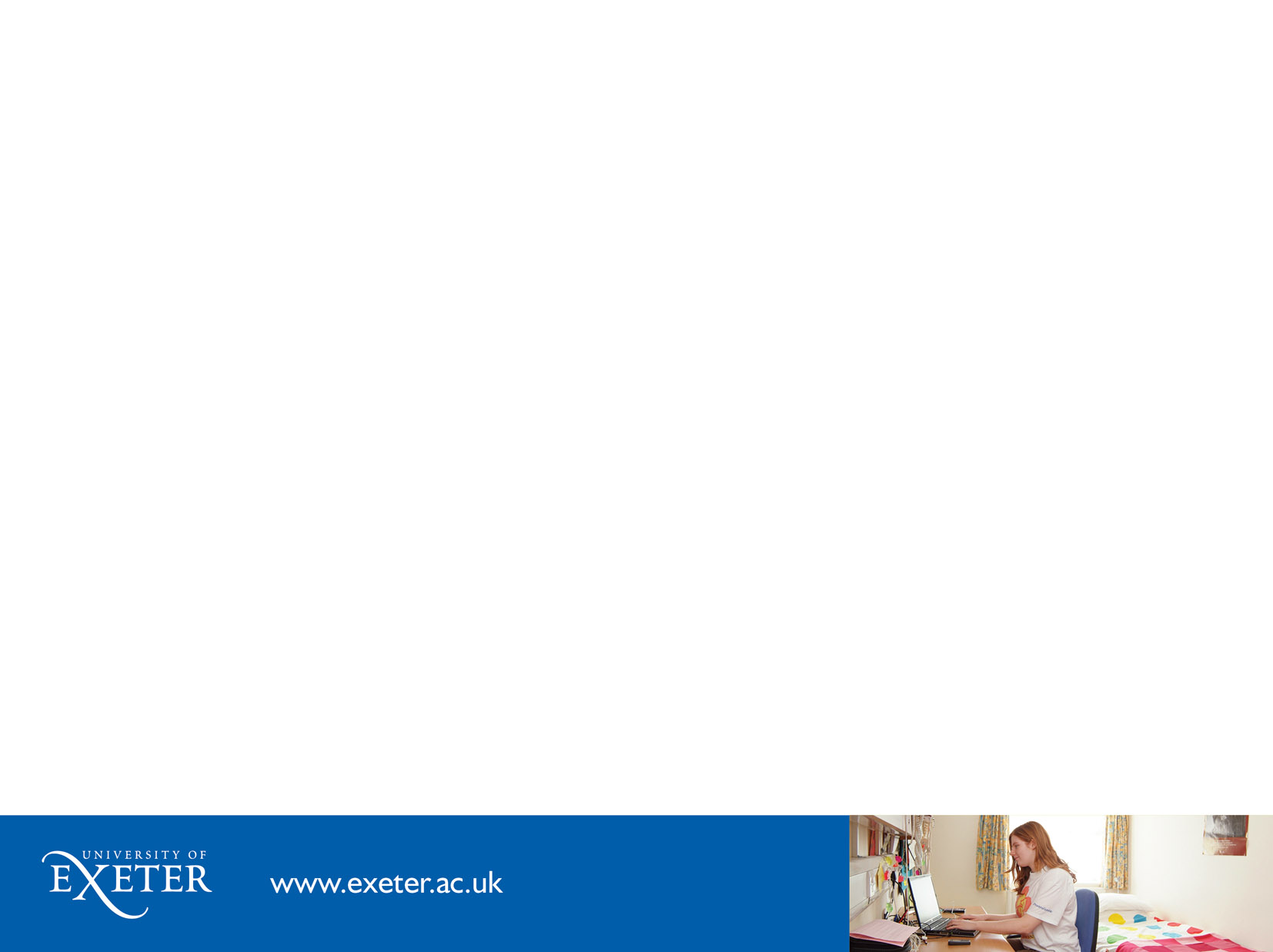 Enter Question Text
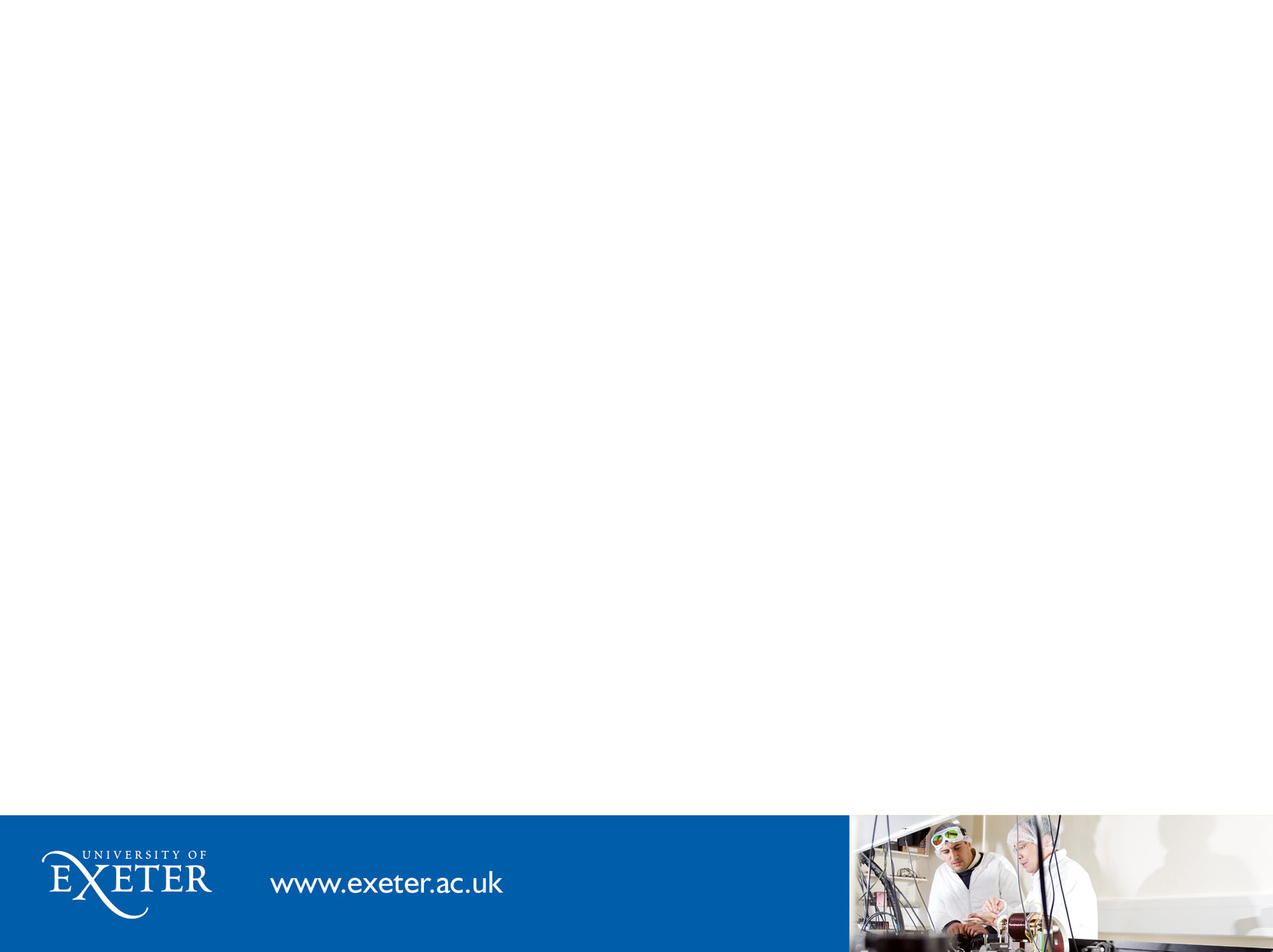 Enter Question Text
True
False
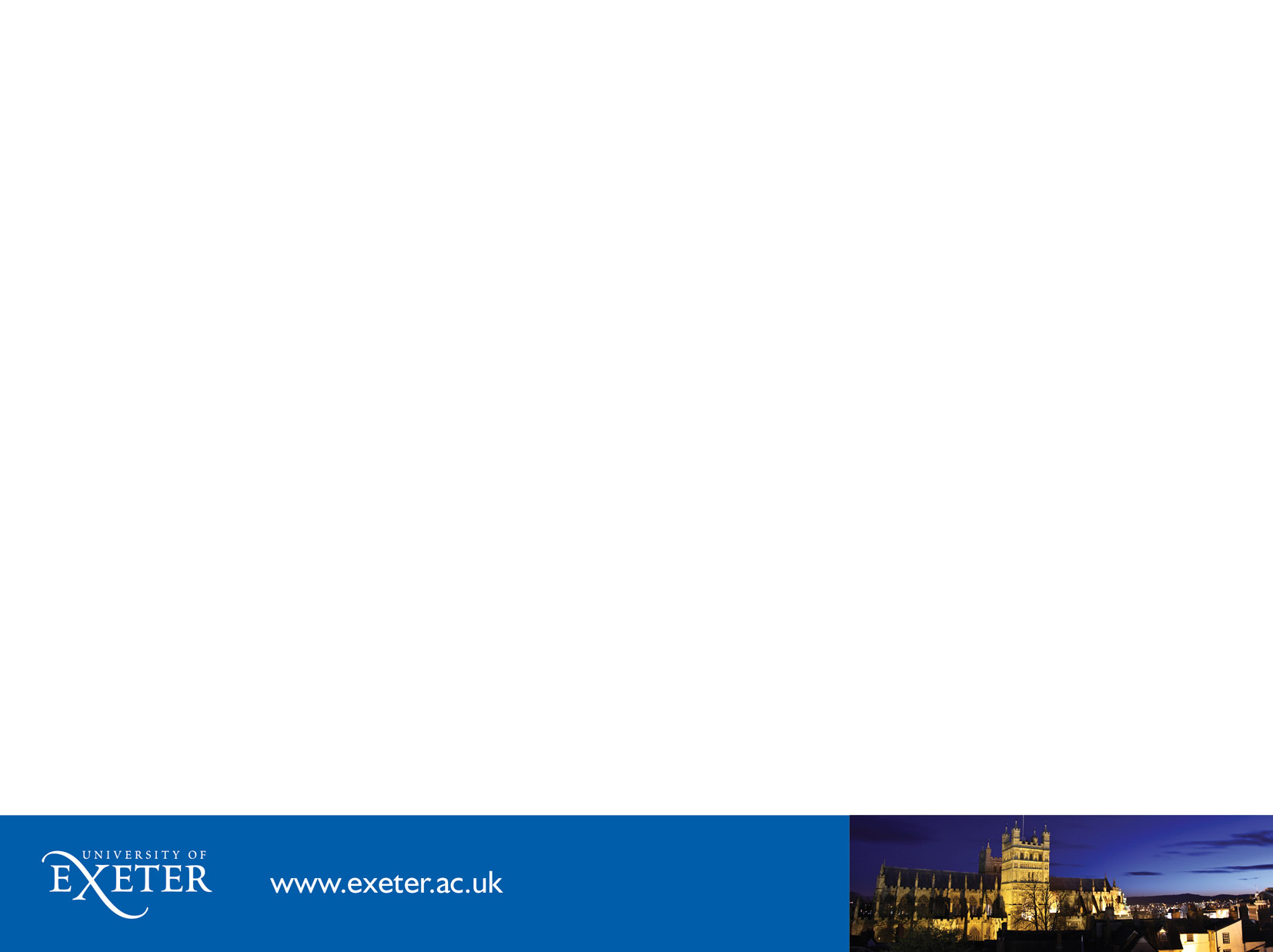 What is your opinion?
Strongly Agree
Agree
Somewhat Agree
Neutral
Somewhat Disagree
Disagree
Strongly Disagree
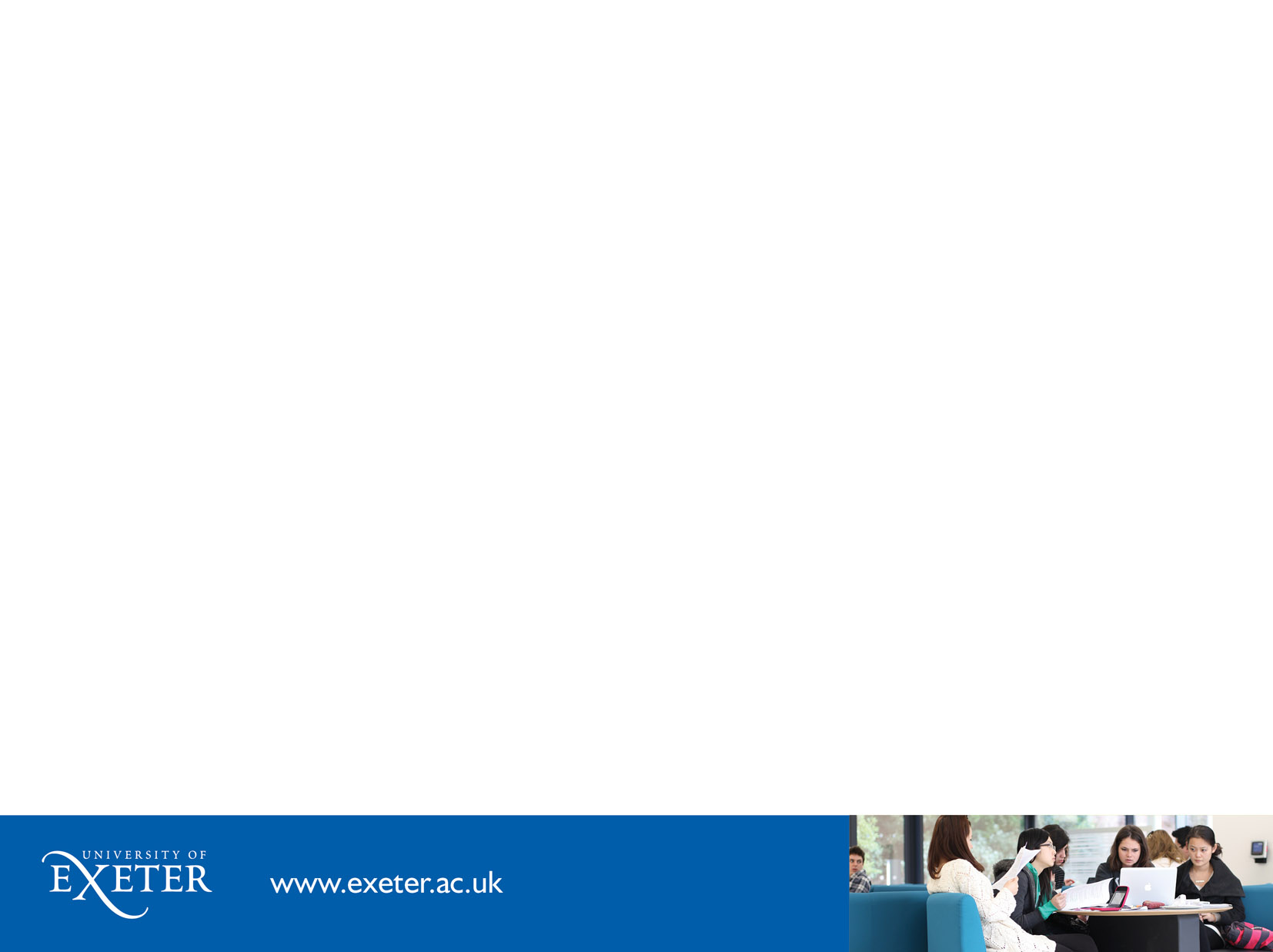 filament : light bulb :: wick :
wax
broom
candle
jar
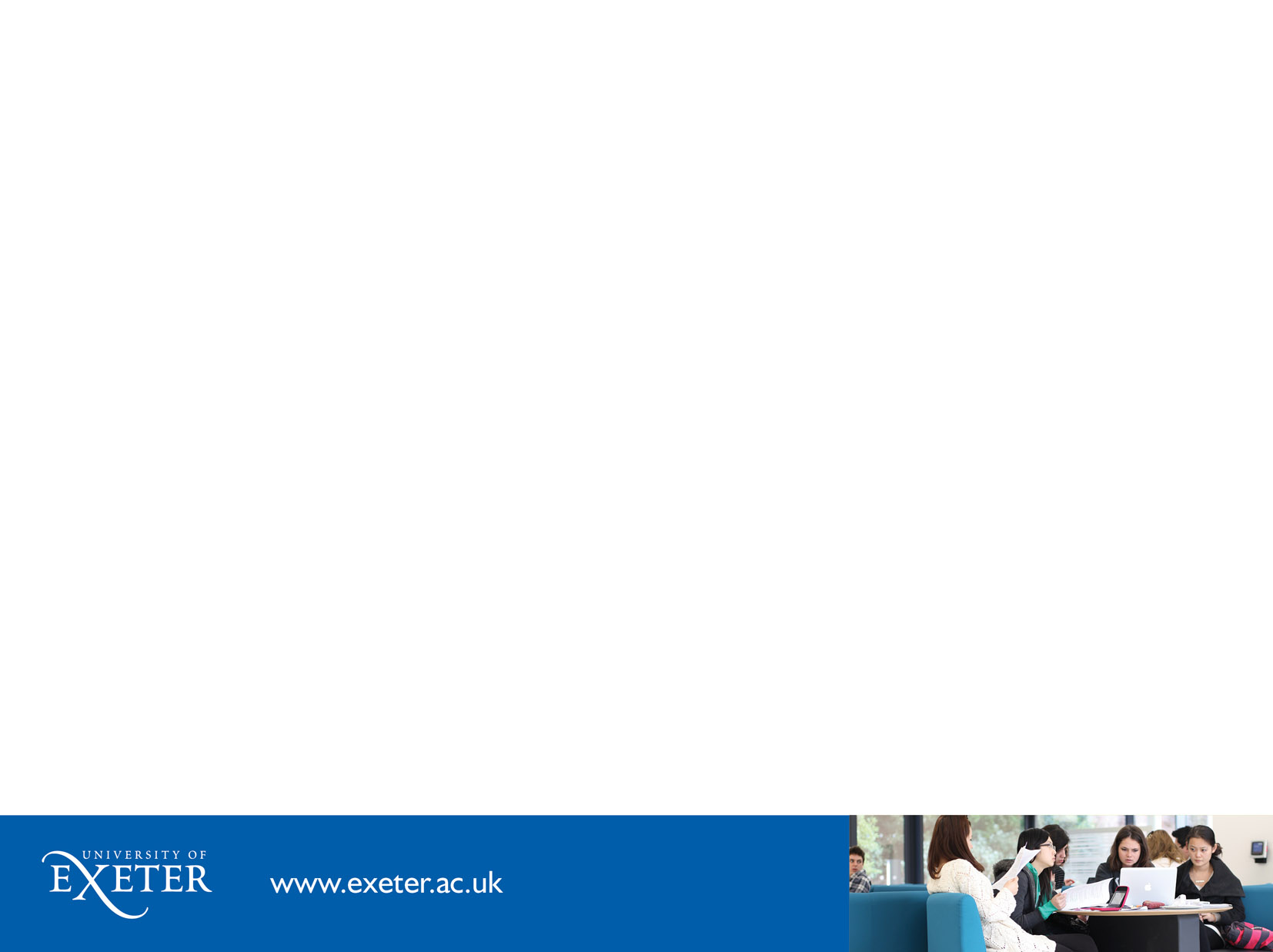 On a scale of 1 to 5 rate:__________
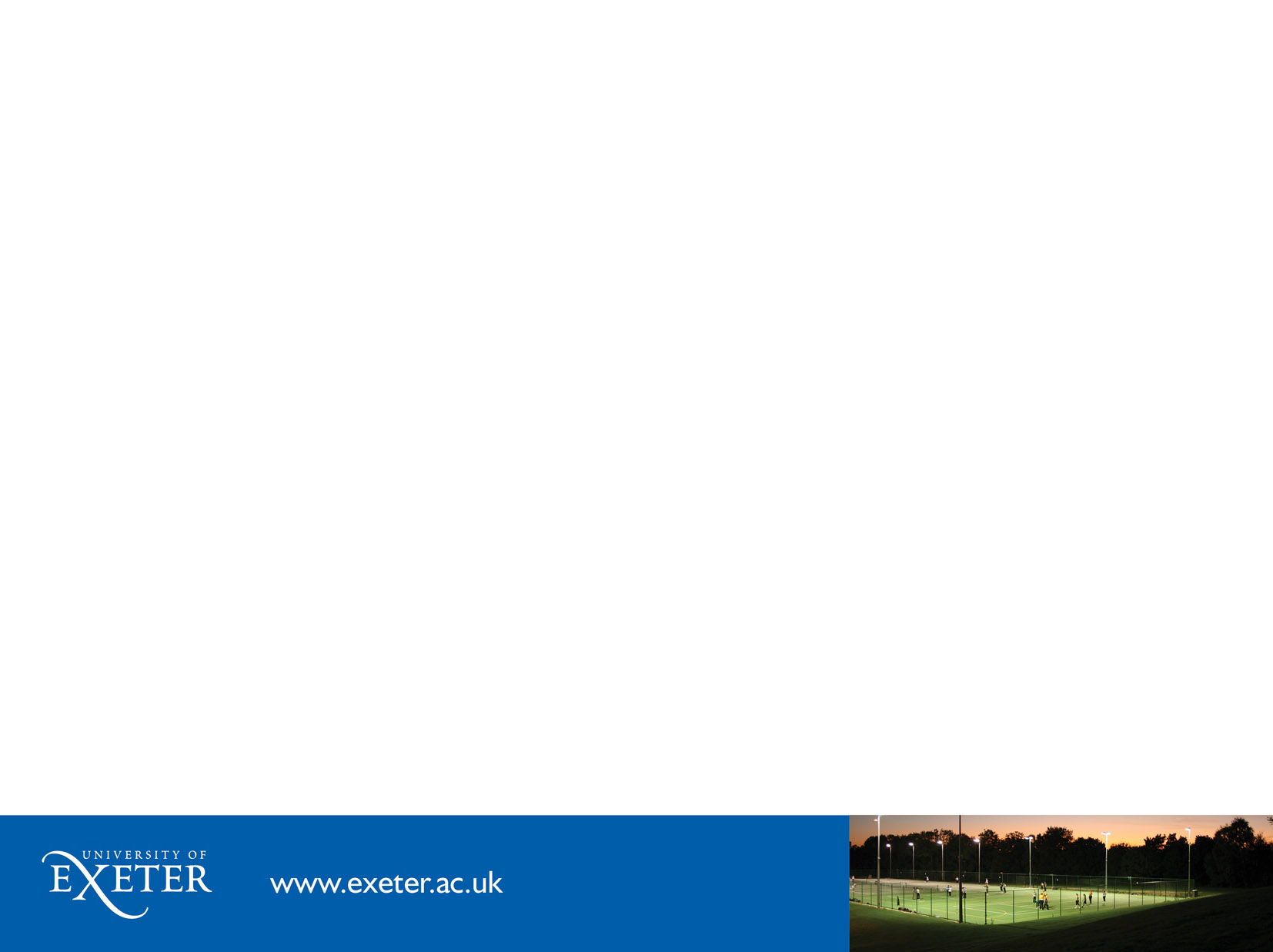 Participant Leaders
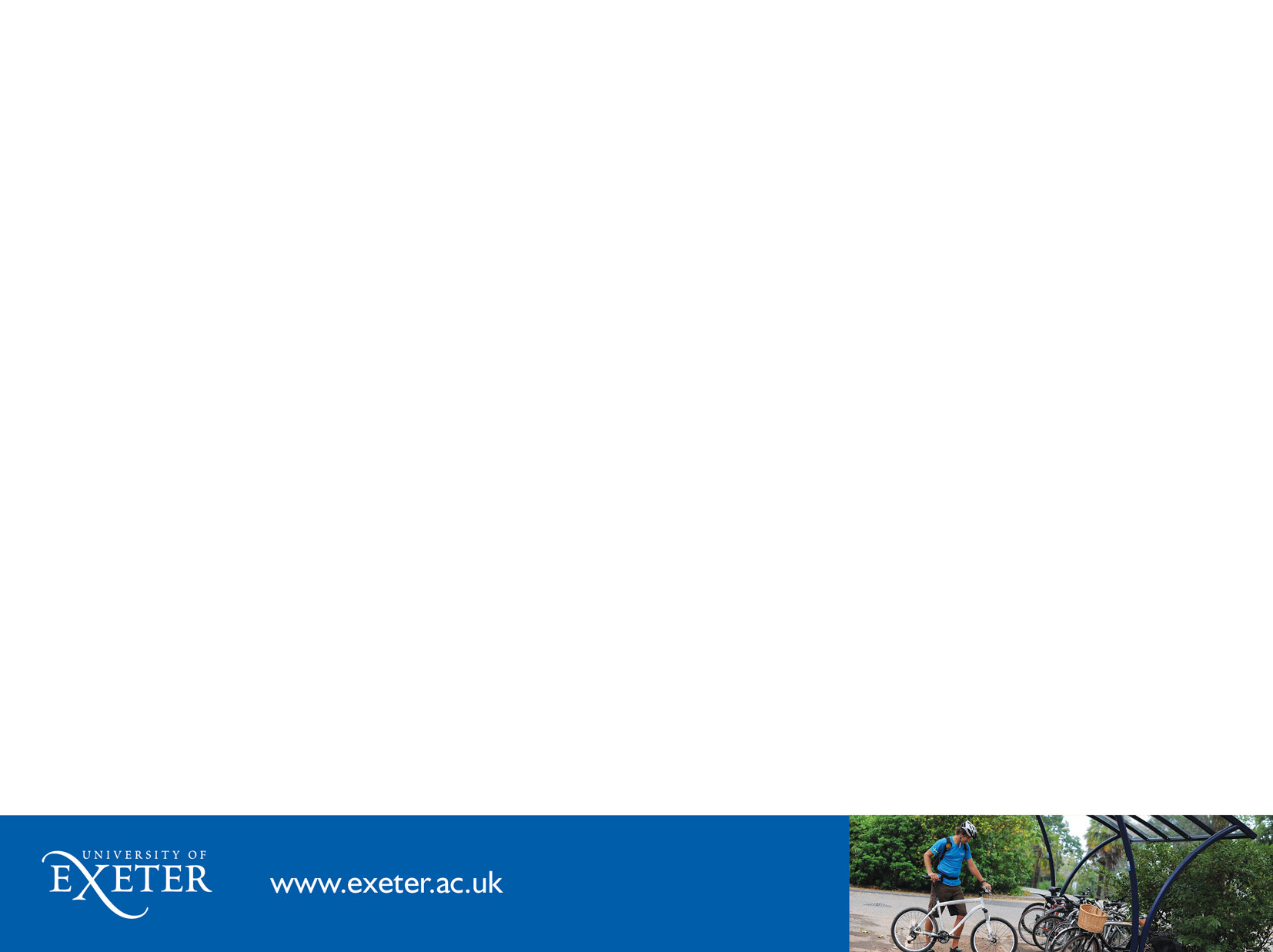 Team Scores
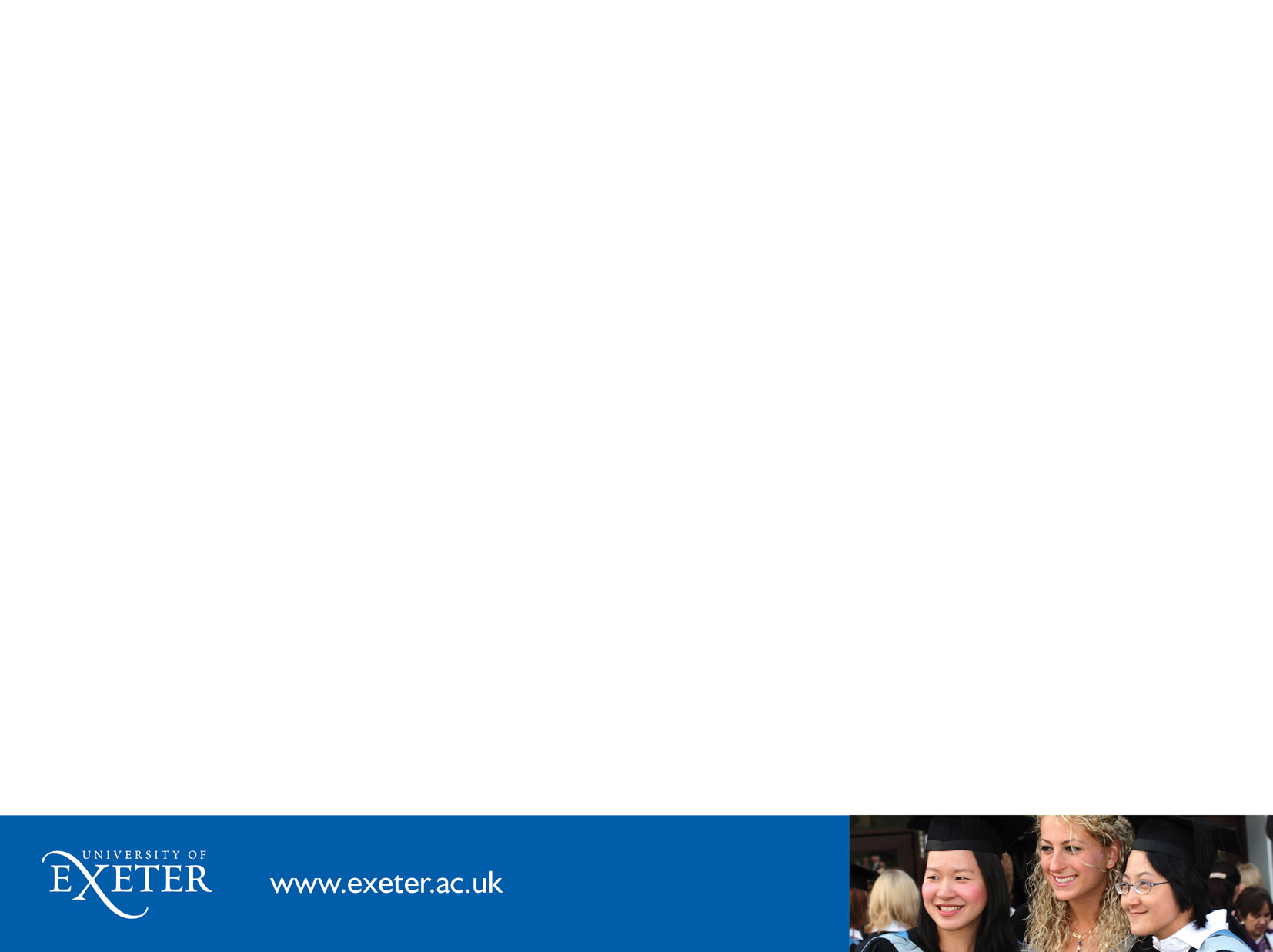 Team MVP
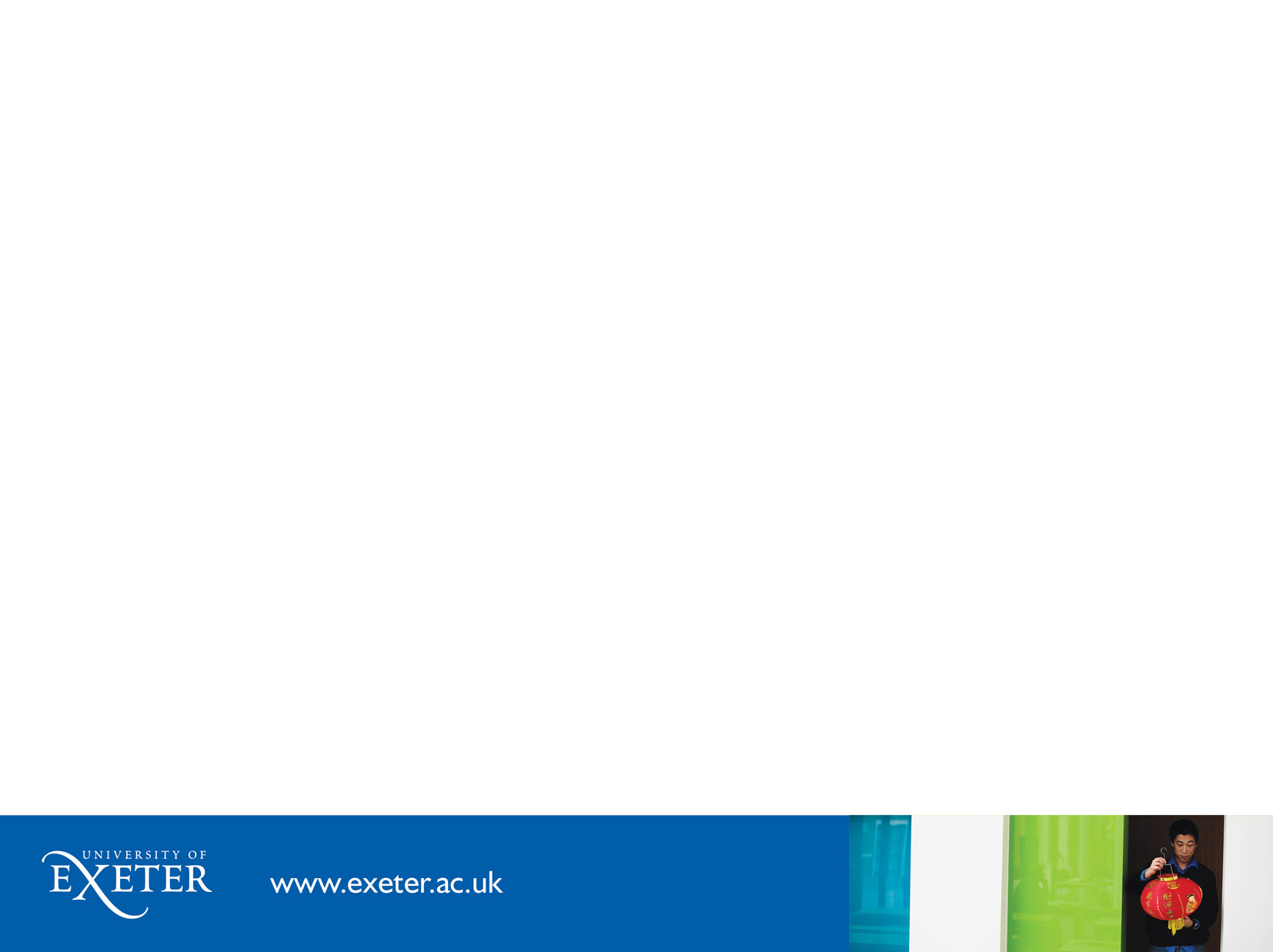 Fastest Responders
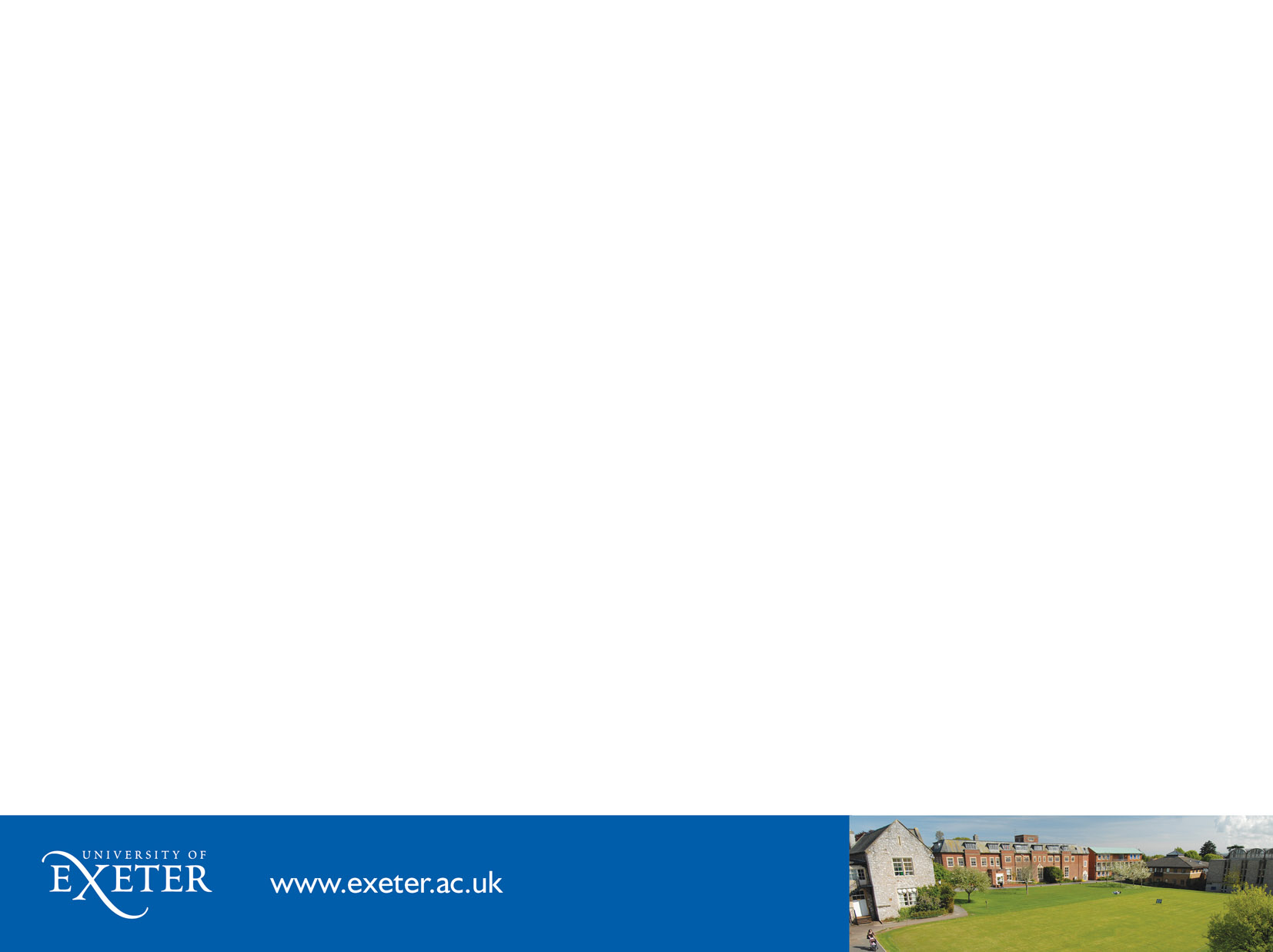 Team Racing Scores
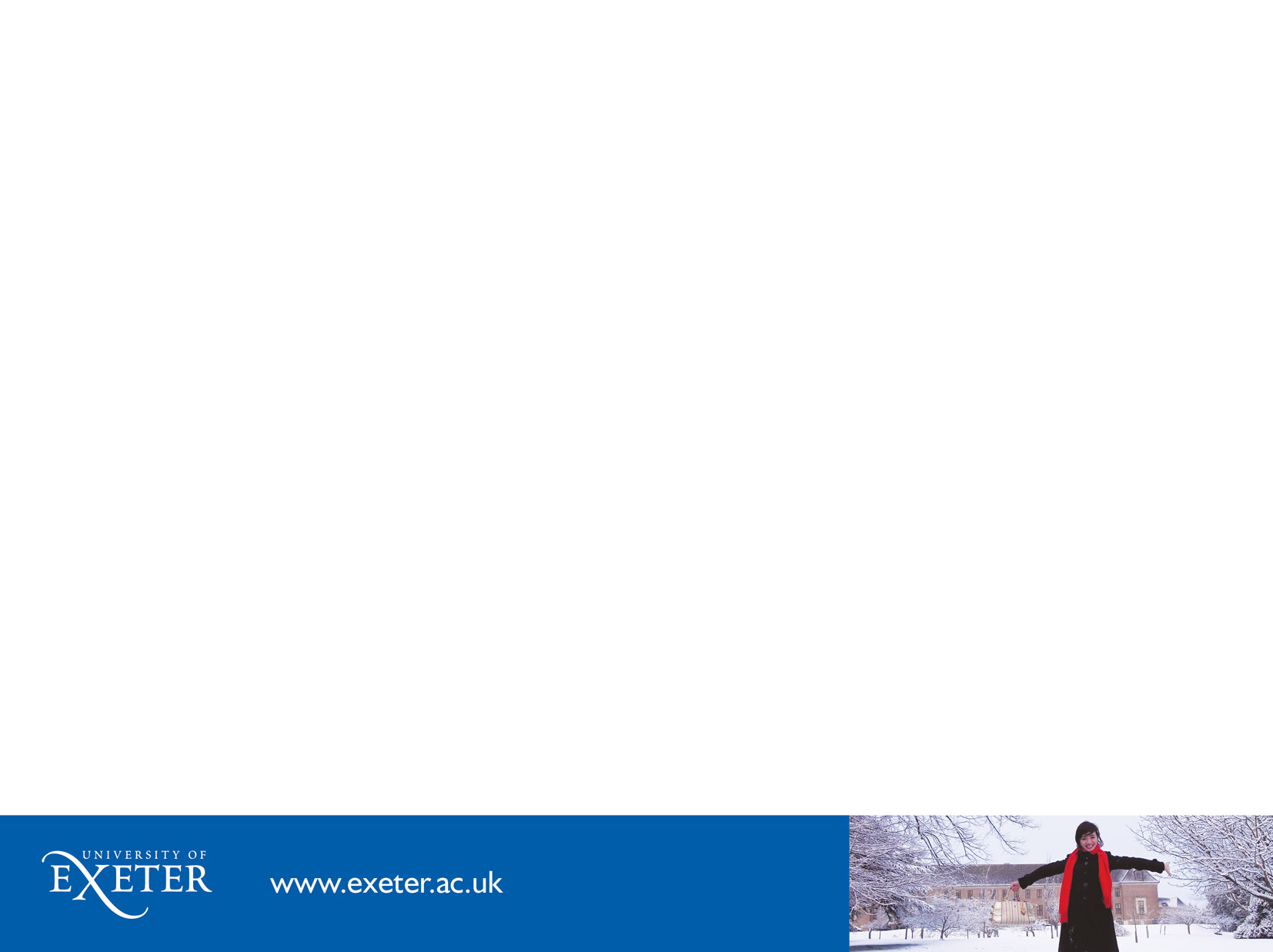 What percentage of your current points would you like to wager on the next question?
0%
25%
50%
75%
100%
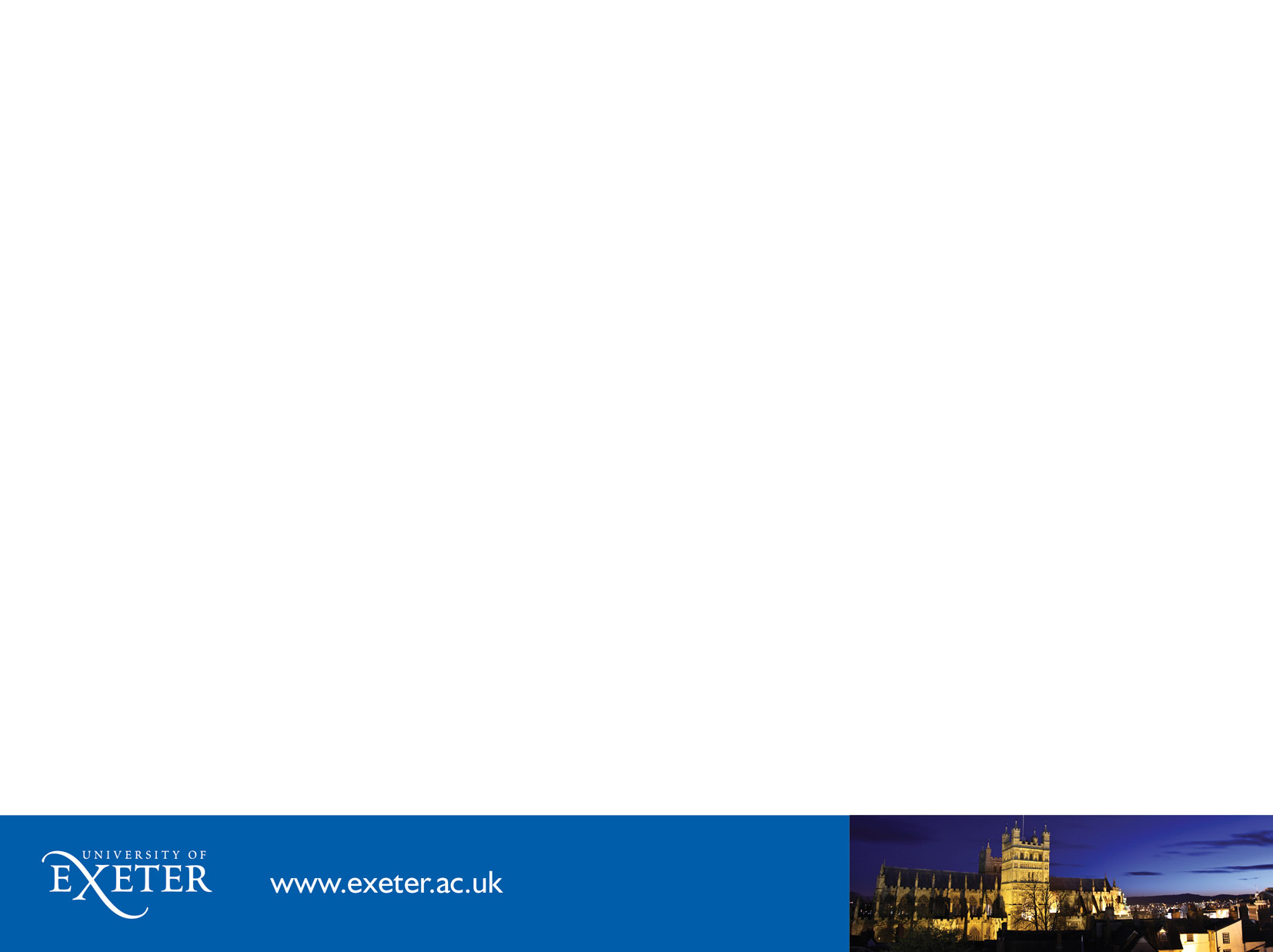 Type your page title here
Type slide contents here in grey, 18pt Arial – try not to over-fill slide:
•  bullet points with blue bullets
•  always allow a line space between each point
•  bullet points with blue bullets
•  bullet points with blue bullets
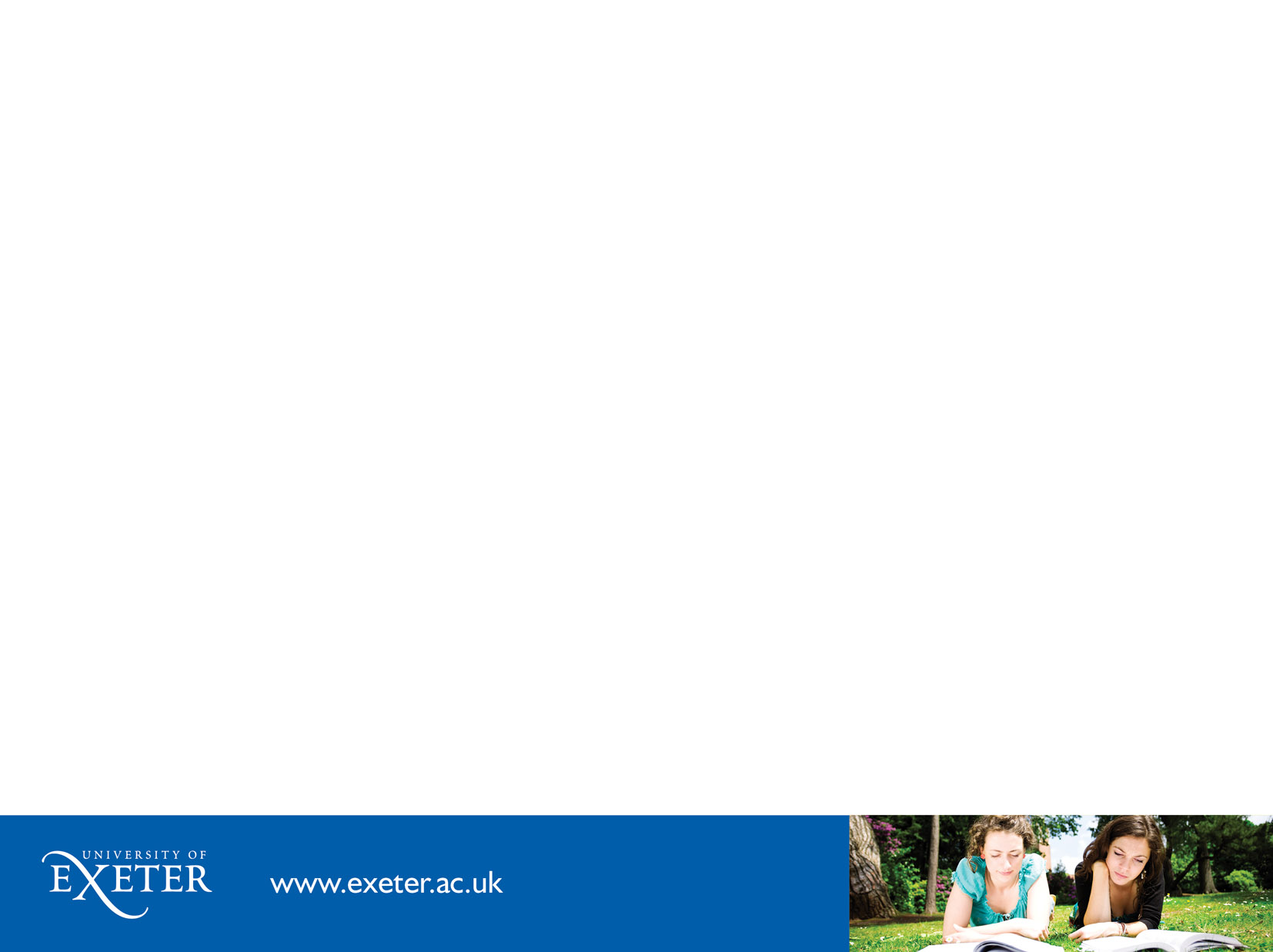 Page title here

Text area to sit alongside pic/table/charts,etc. 18pt Arial.

Type slide contents here in grey – try not to over-fill slide.

Always allow a line space between each point.
This area for pictures/charts/tables,etc
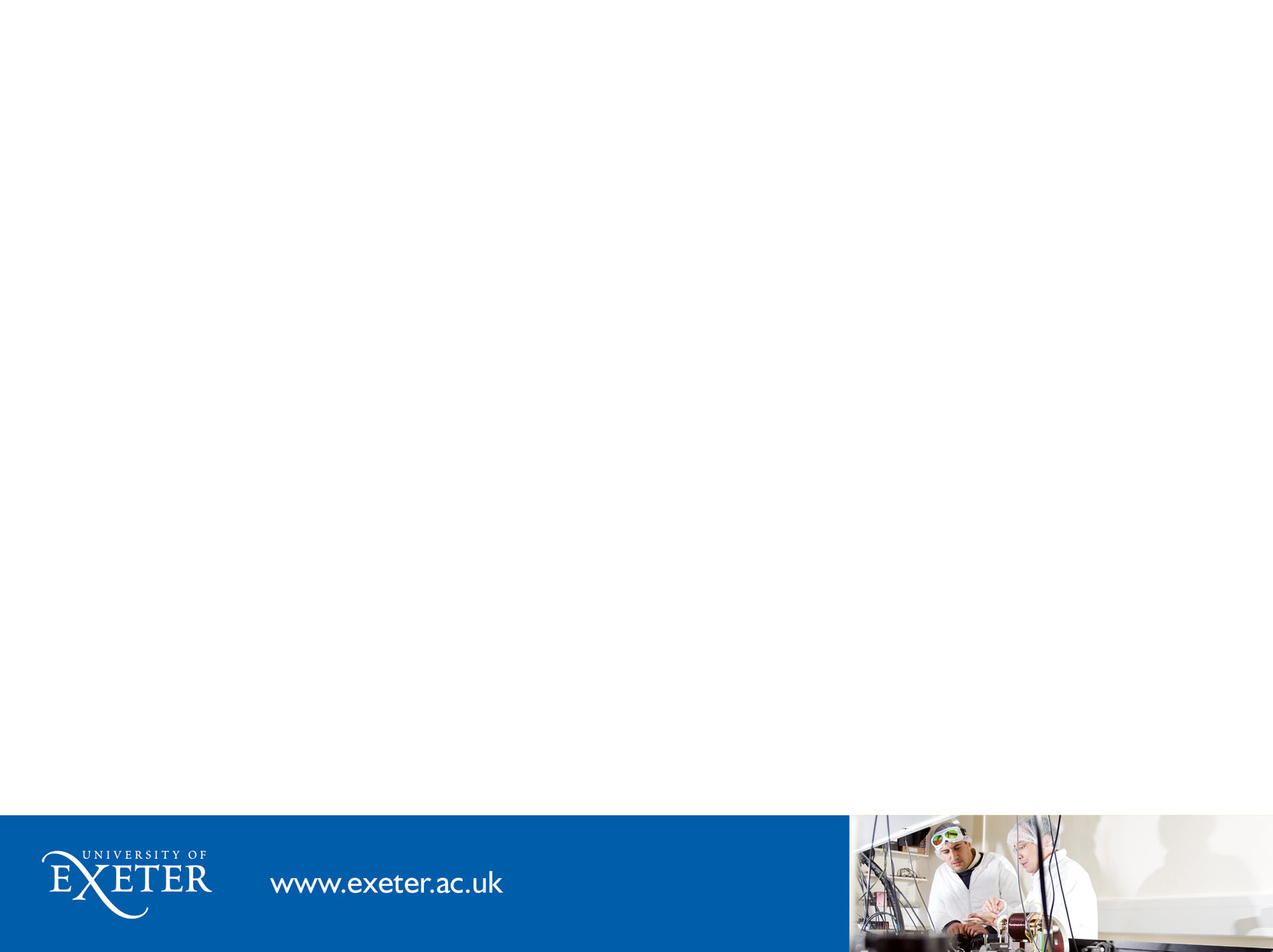 This area for large pictures/charts/tables,etc with one line captioning.
Caption here
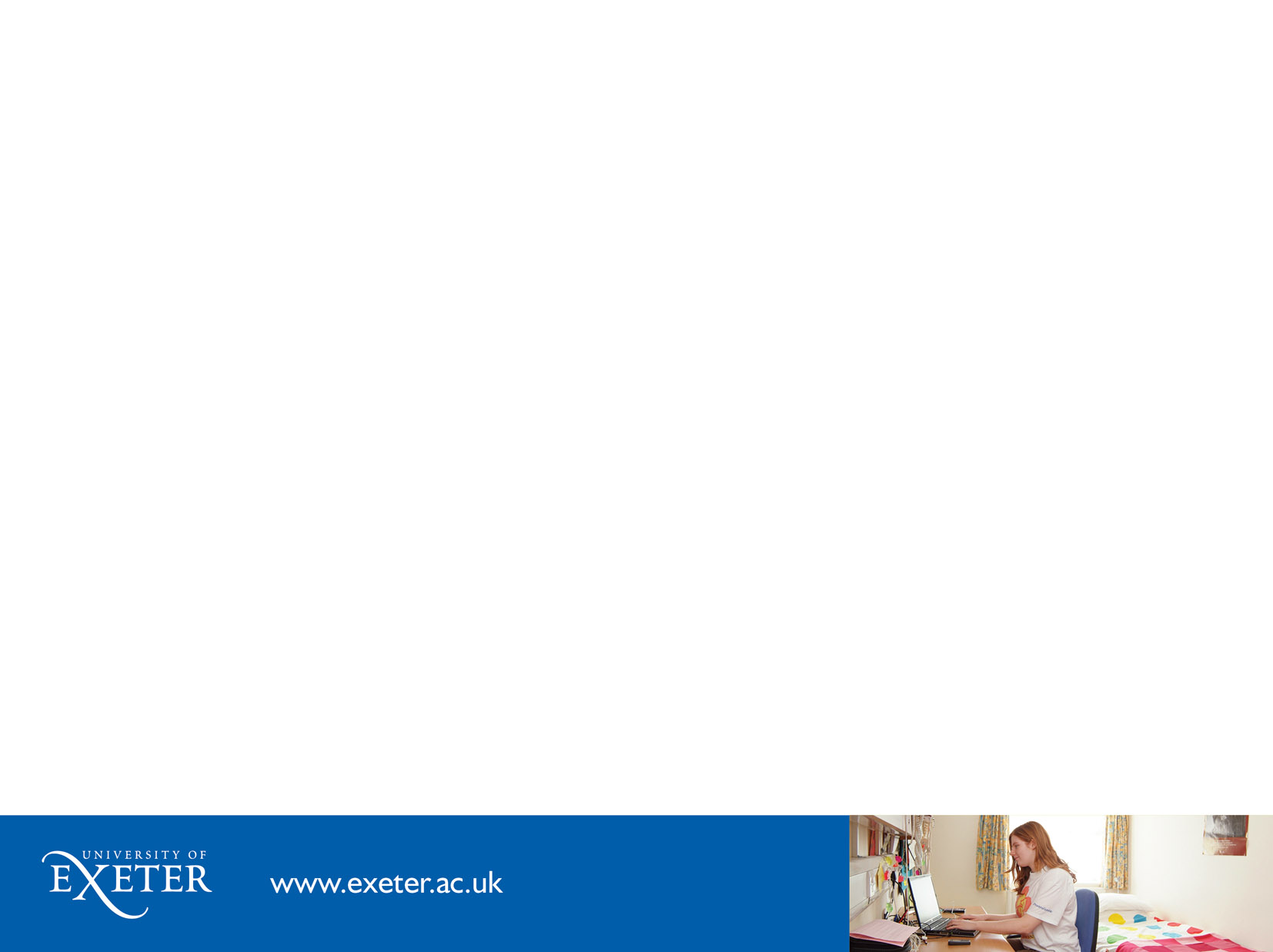 Type your page title here
Type slide contents here in grey, 18pt Arial – try not to over-fill slide:
•  bullet points with blue bullets
•  always allow a line space between each point
•  bullet points with blue bullets
•  bullet points with blue bullets
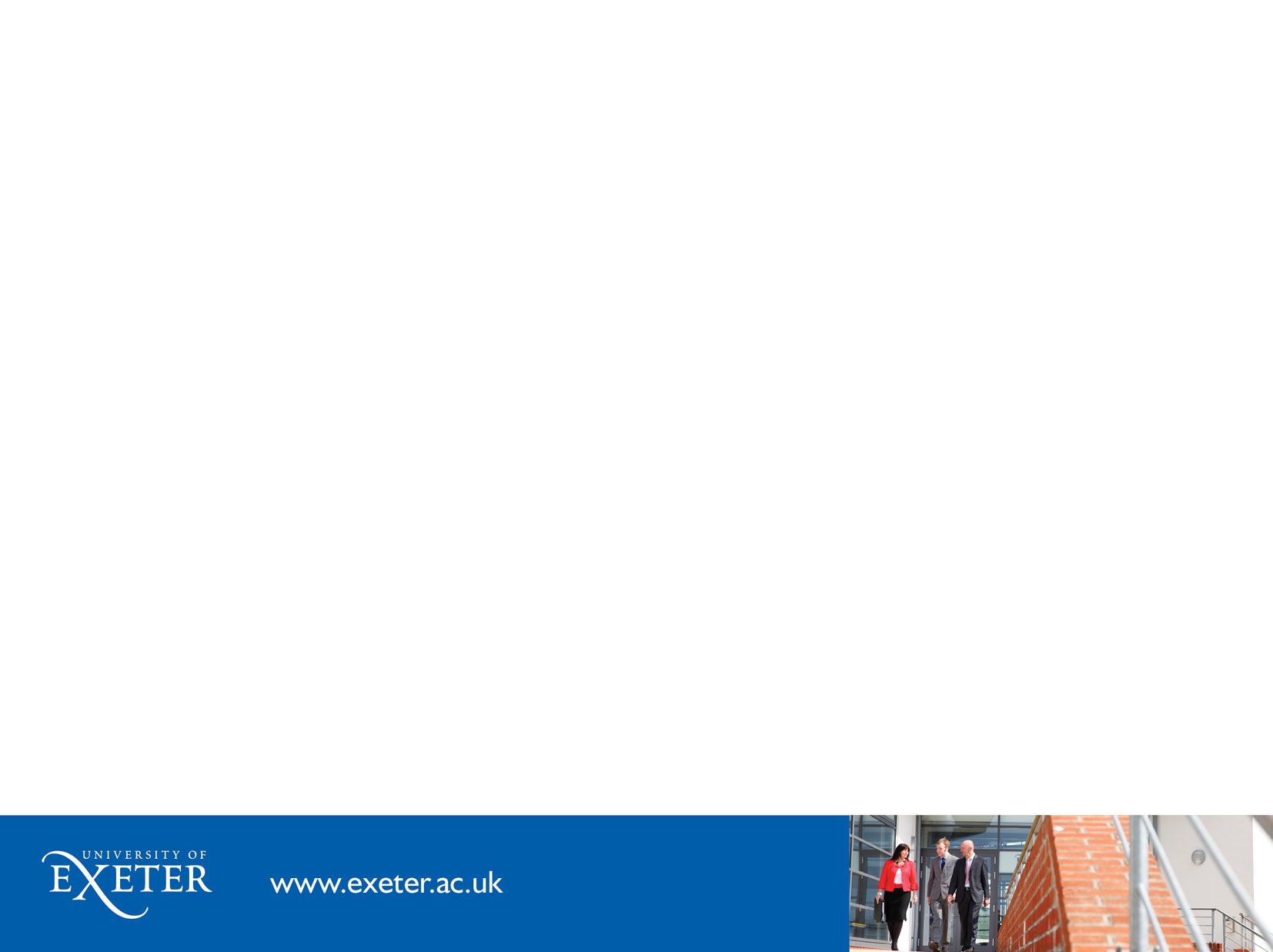 Type your page title here
Type slide contents here in grey, 18pt Arial – try not to over-fill slide:
•  bullet points with blue bullets
•  always allow a line space between each point
•  bullet points with blue bullets
•  bullet points with blue bullets
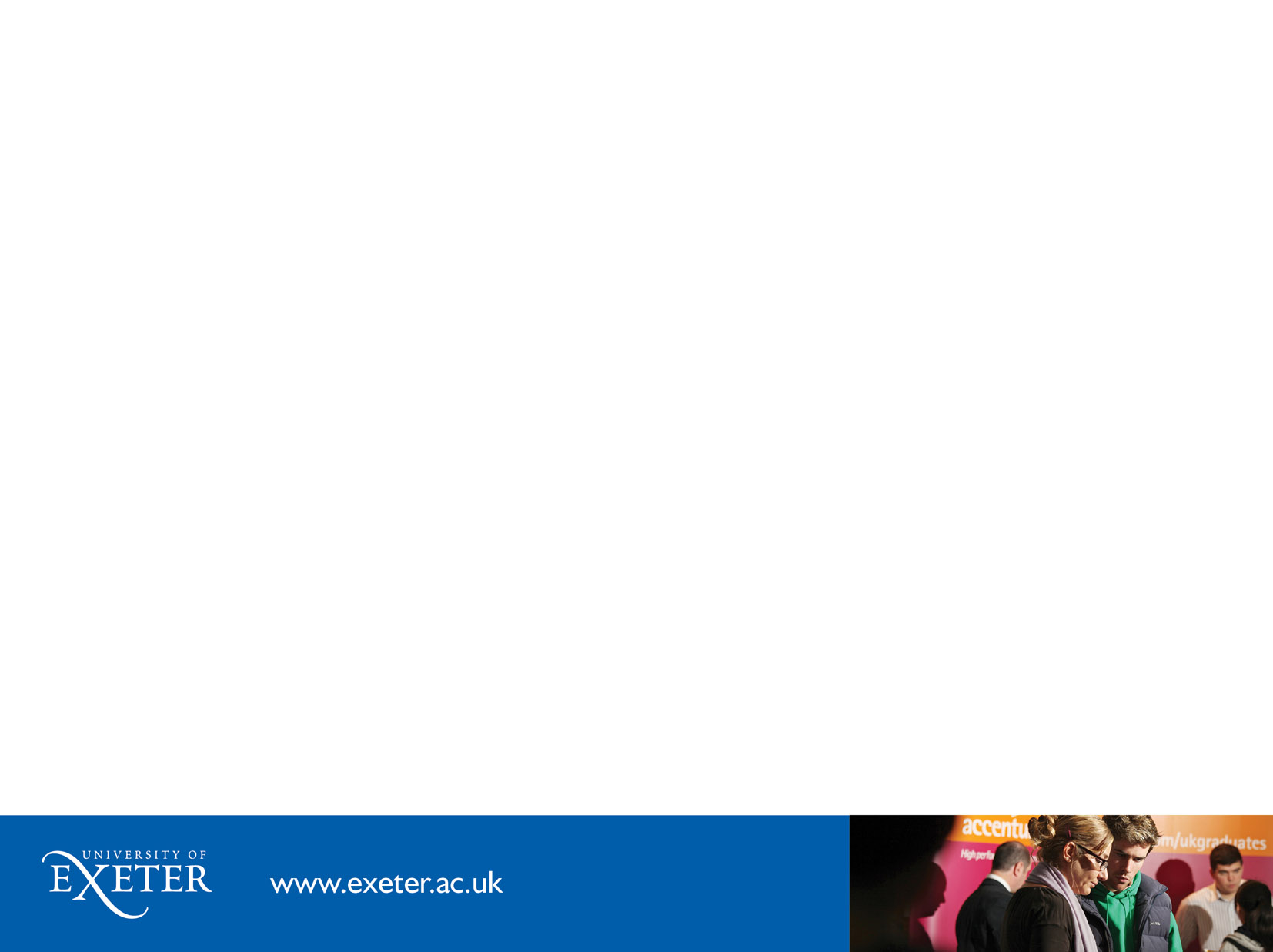 Type your page title here
Type slide contents here in grey, 18pt Arial – try not to over-fill slide:
•  bullet points with blue bullets
•  always allow a line space between each point
•  bullet points with blue bullets
•  bullet points with blue bullets
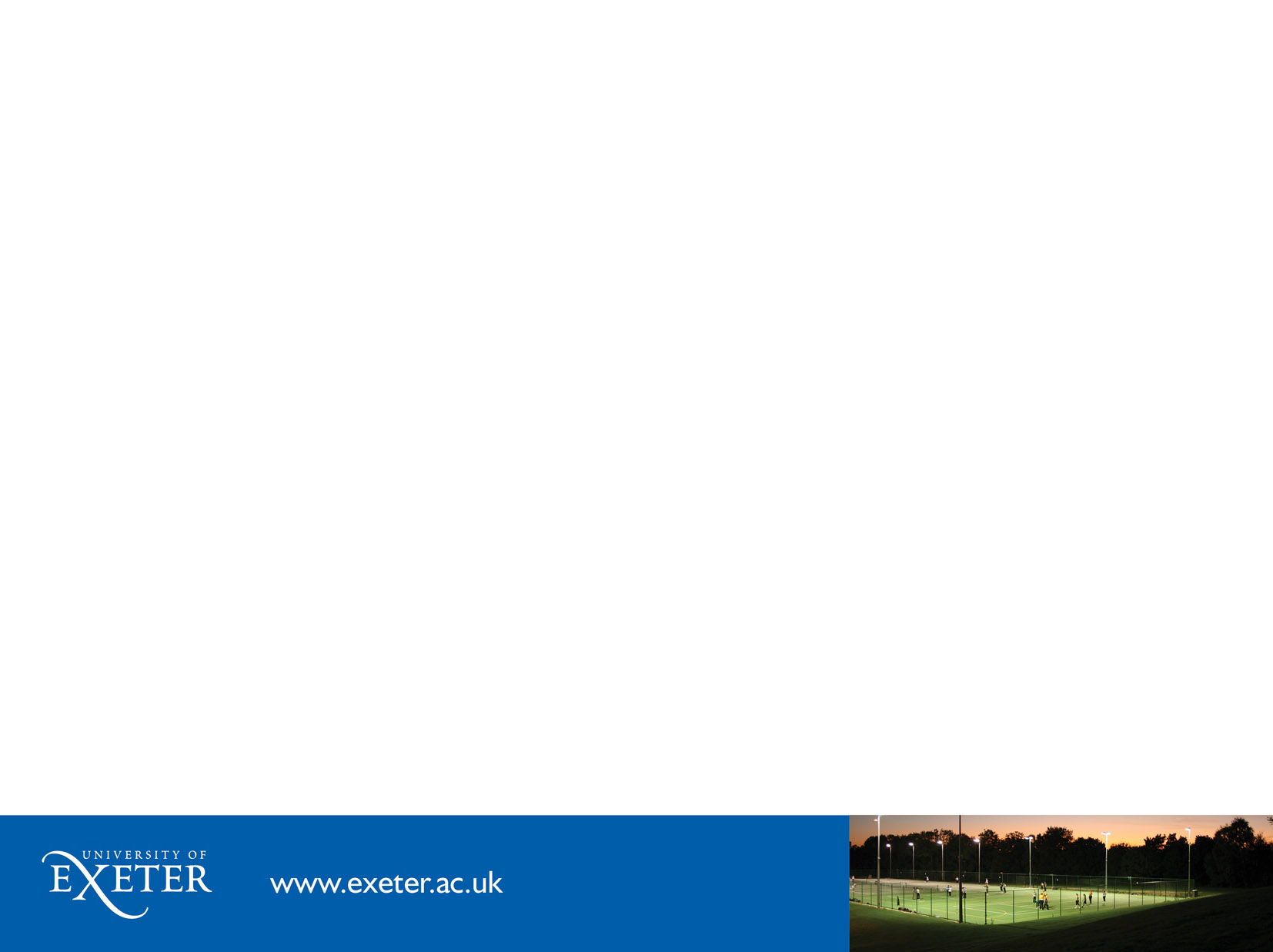 Type your page title here
Type slide contents here in grey, 18pt Arial – try not to over-fill slide:
•  bullet points with blue bullets
•  always allow a line space between each point
•  bullet points with blue bullets
•  bullet points with blue bullets
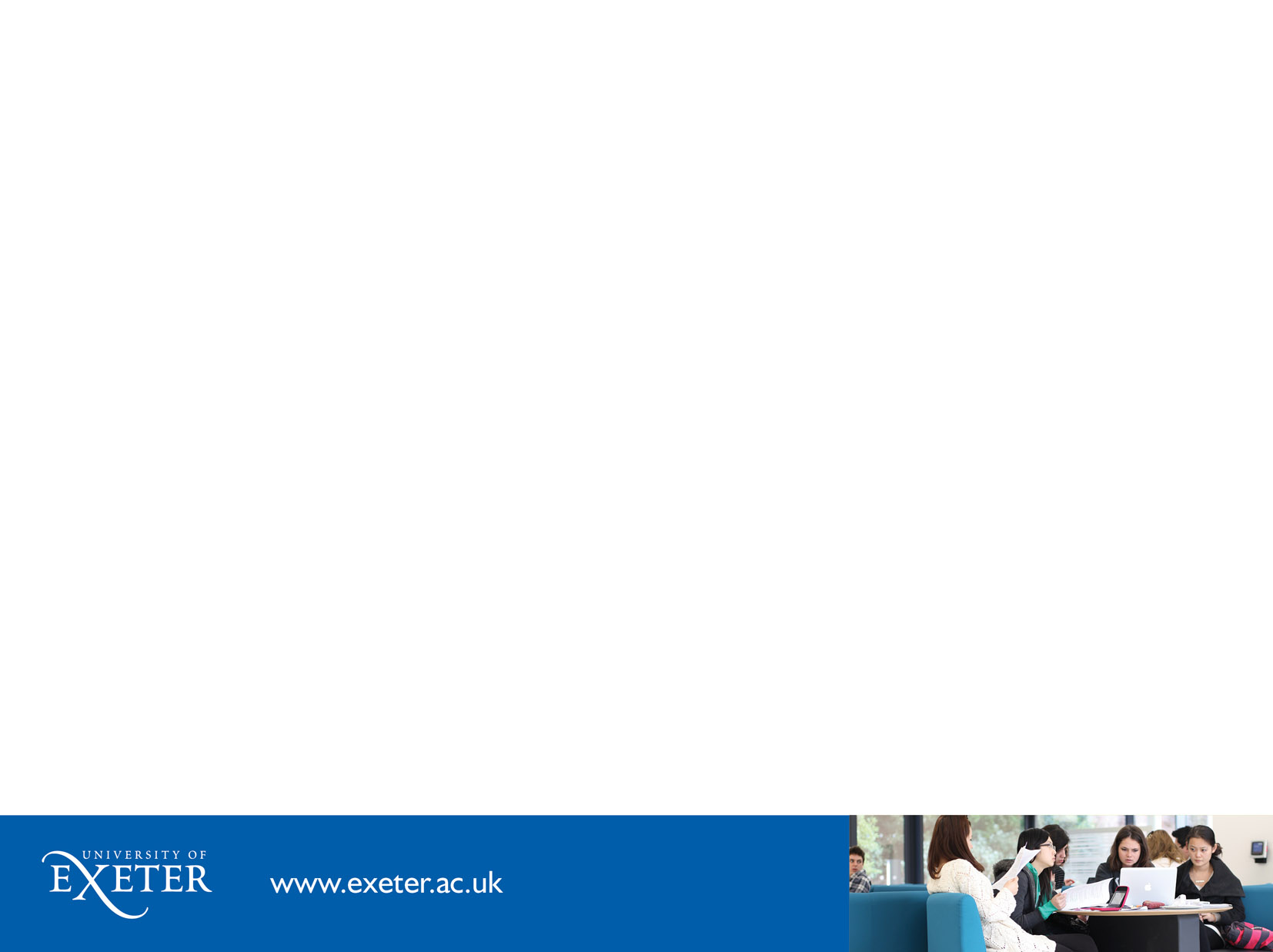 Type your page title here
Type slide contents here in grey, 18pt Arial – try not to over-fill slide:
•  bullet points with blue bullets
•  always allow a line space between each point
•  bullet points with blue bullets
•  bullet points with blue bullets
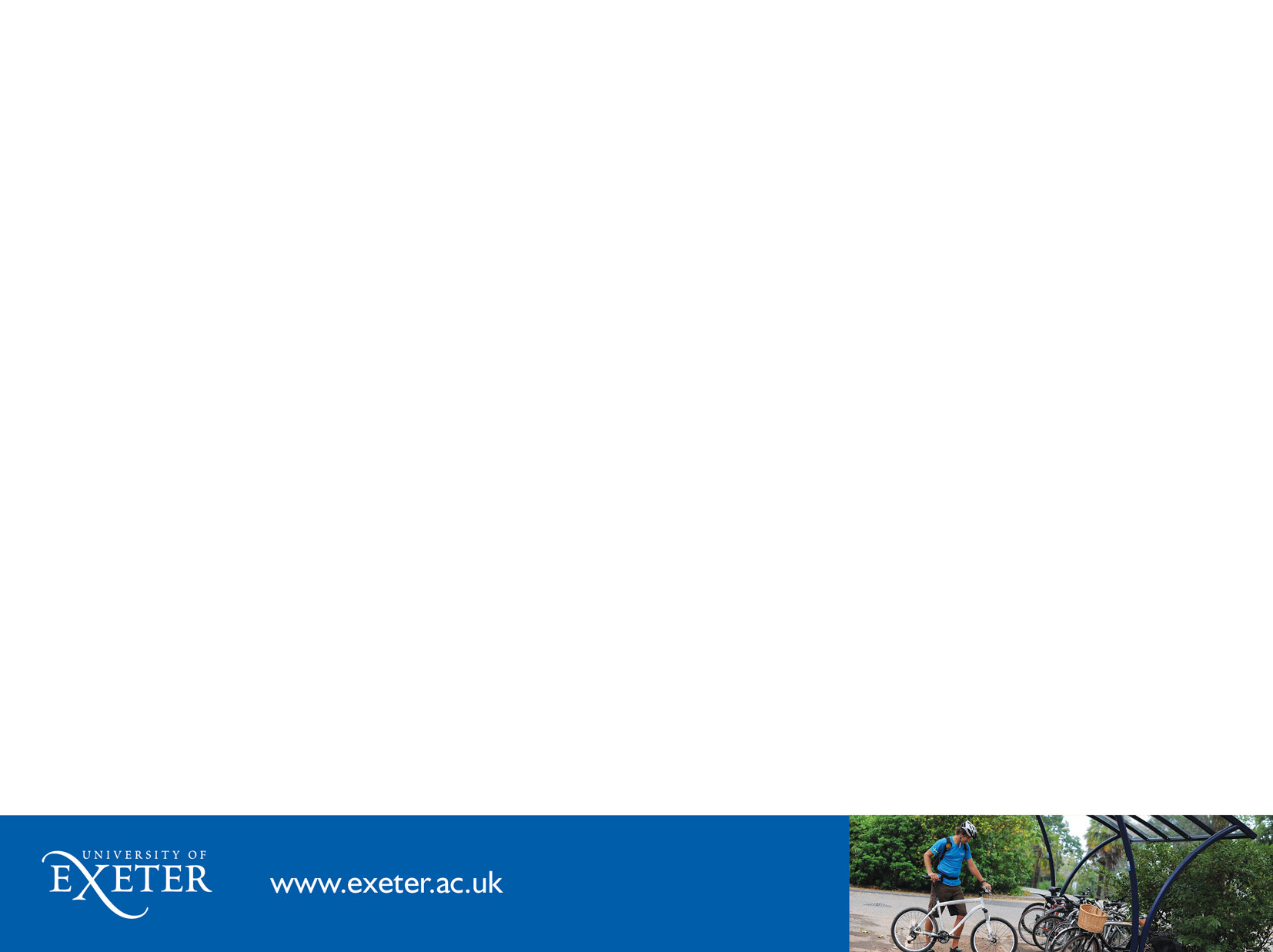 Type your page title here
Type slide contents here in grey, 18pt Arial – try not to over-fill slide:
•  bullet points with blue bullets
•  always allow a line space between each point
•  bullet points with blue bullets
•  bullet points with blue bullets
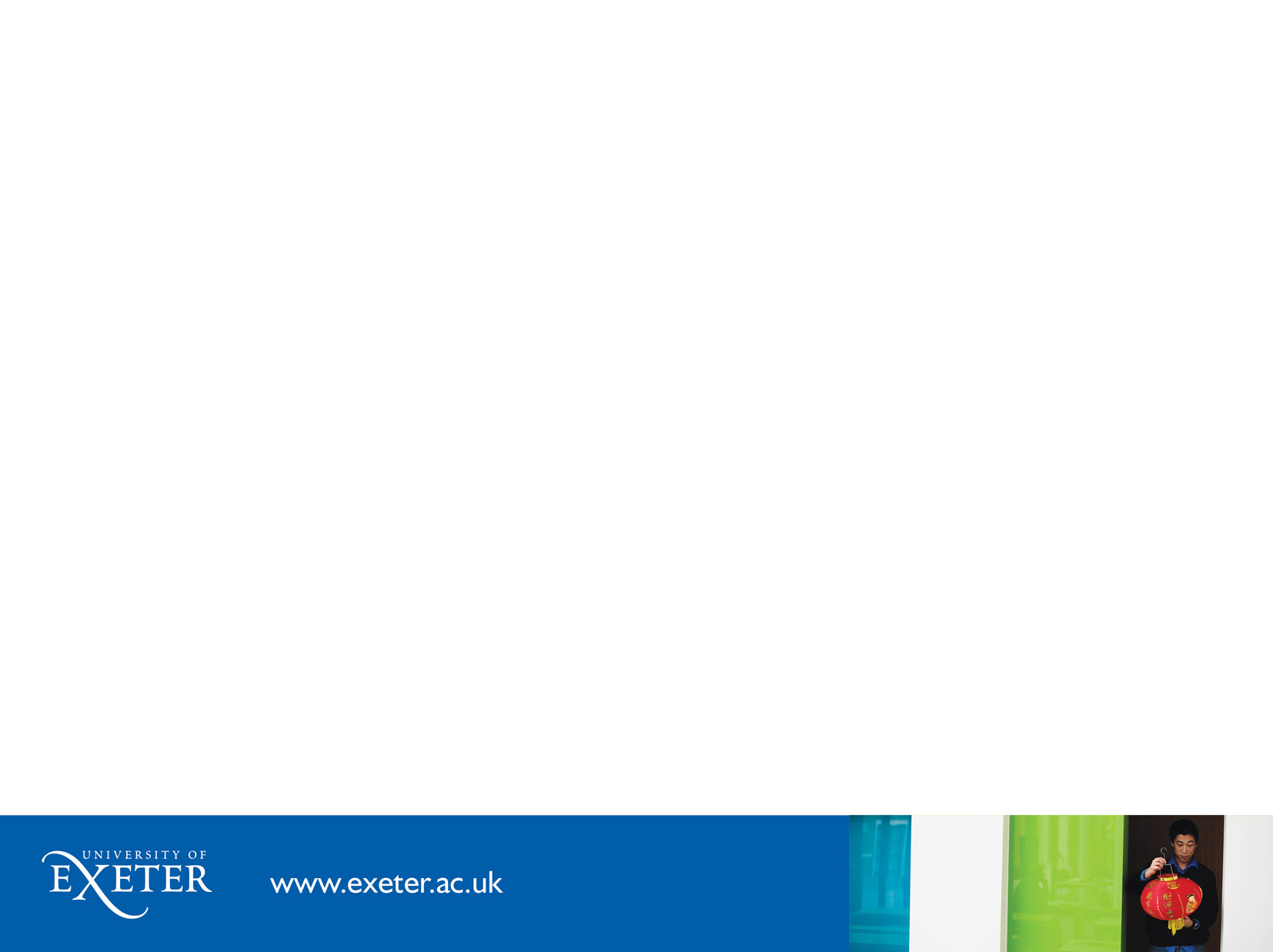 Type your page title here
Type slide contents here in grey, 18pt Arial – try not to over-fill slide:
•  bullet points with blue bullets
•  always allow a line space between each point
•  bullet points with blue bullets
•  bullet points with blue bullets
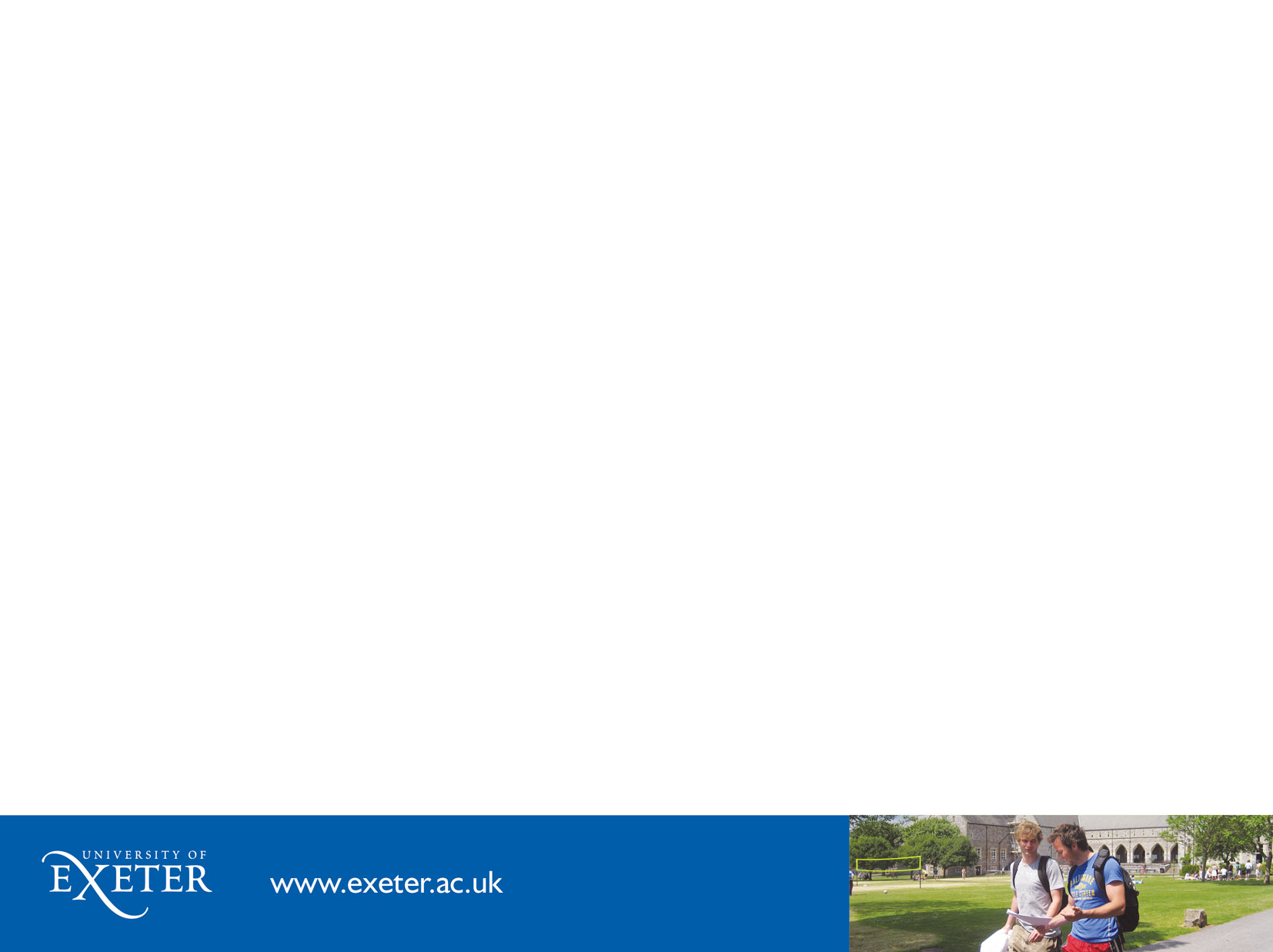 Type your page title here
Type slide contents here in grey, 18pt Arial – try not to over-fill slide:
•  bullet points with blue bullets
•  always allow a line space between each point
•  bullet points with blue bullets
•  bullet points with blue bullets
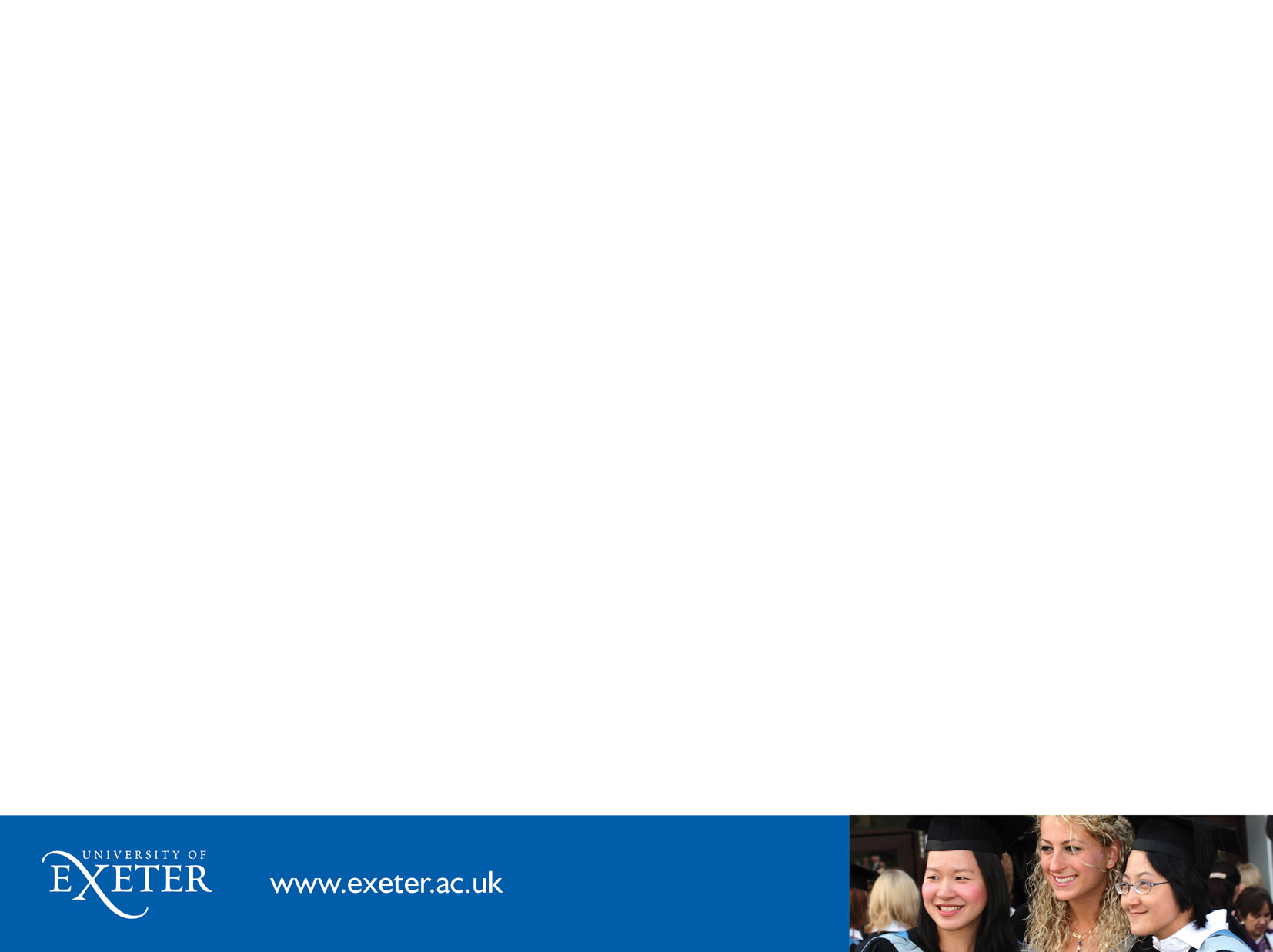 Type your page title here
Type slide contents here in grey, 18pt Arial – try not to over-fill slide:
•  bullet points with blue bullets
•  always allow a line space between each point
•  bullet points with blue bullets
•  bullet points with blue bullets
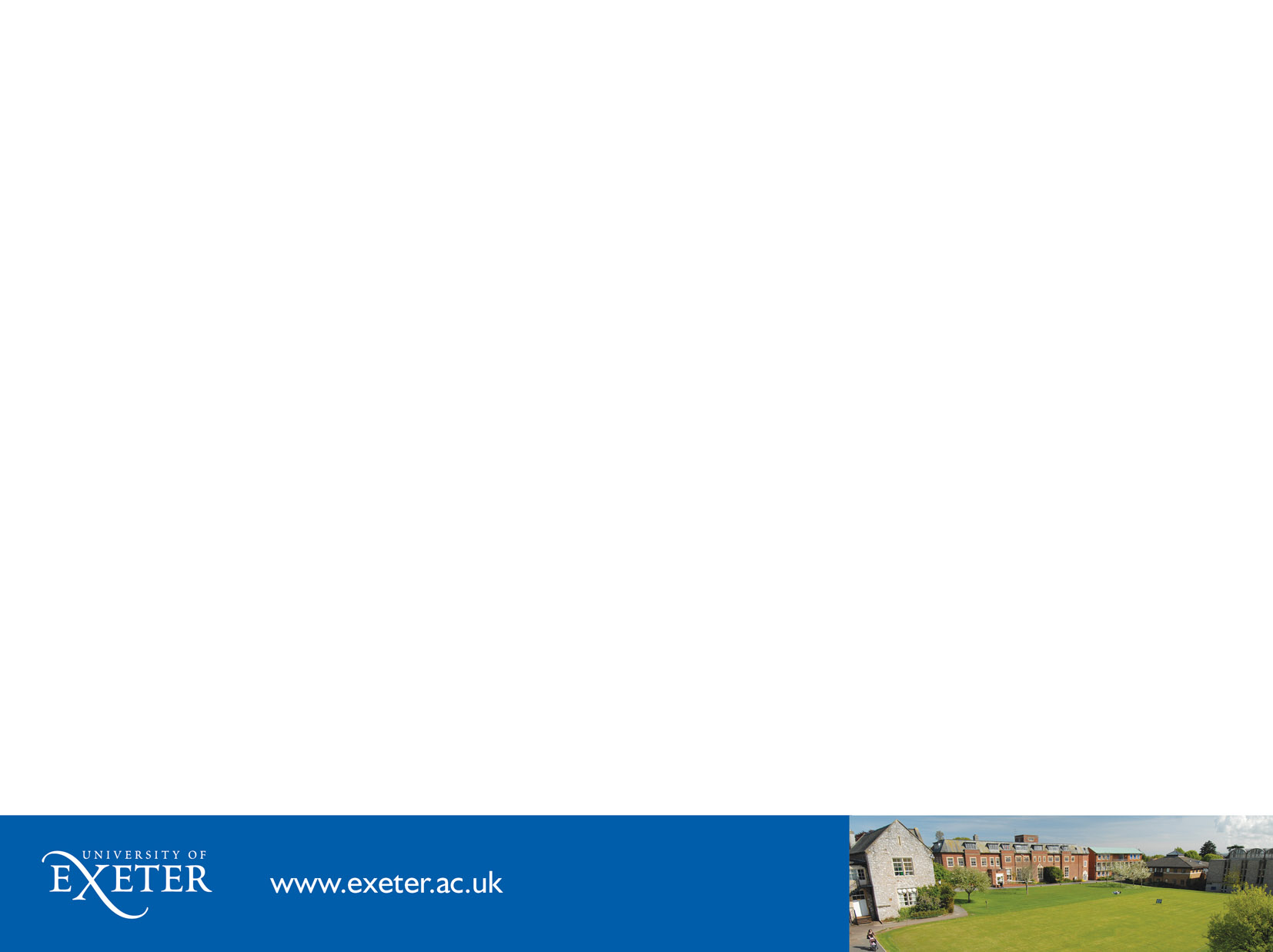 Type your page title here
Type slide contents here in grey, 18pt Arial – try not to over-fill slide:
•  bullet points with blue bullets
•  always allow a line space between each point
•  bullet points with blue bullets
•  bullet points with blue bullets
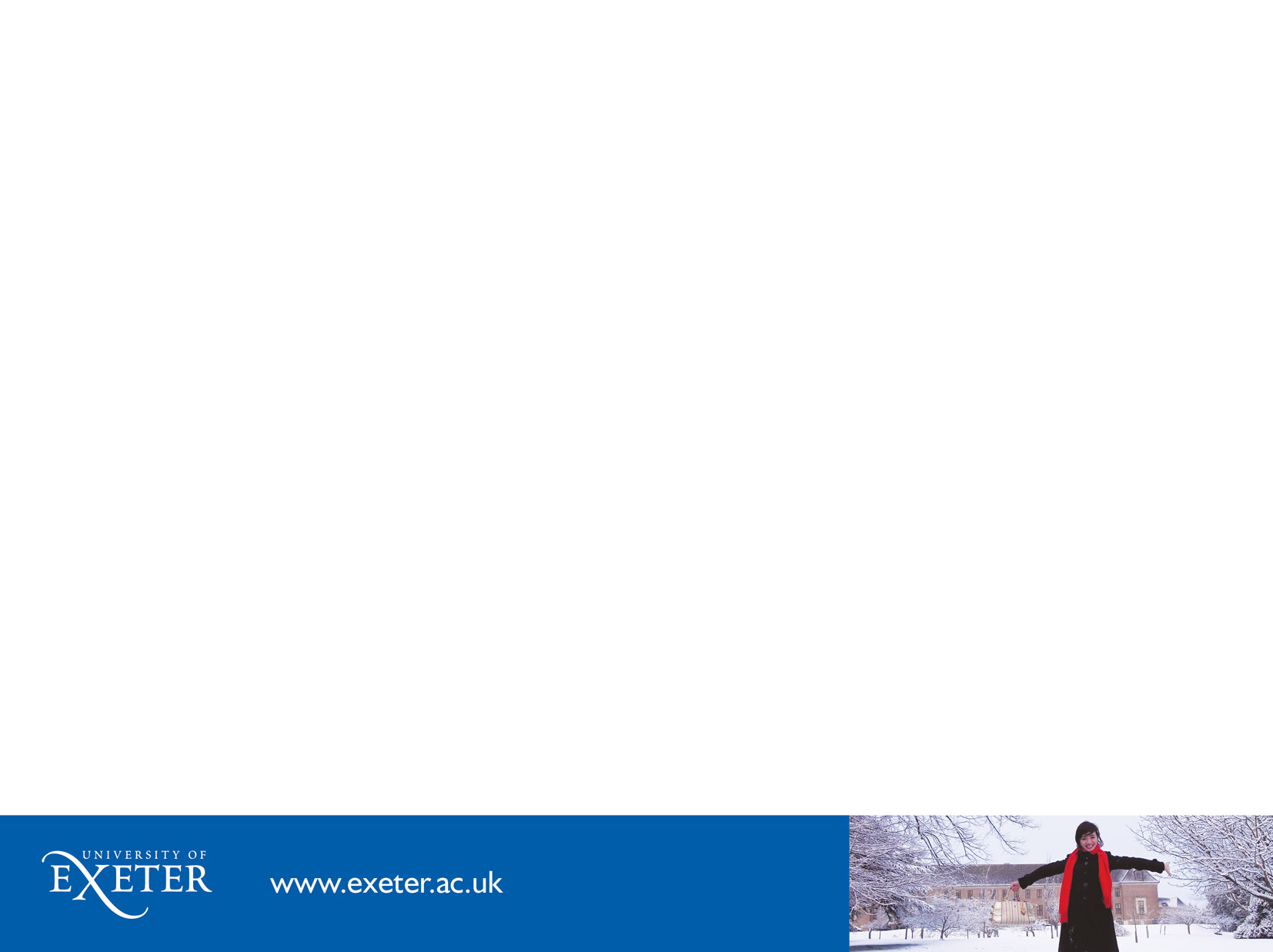 Type your page title here
Type slide contents here in grey, 18pt Arial – try not to over-fill slide:
•  bullet points with blue bullets
•  always allow a line space between each point
•  bullet points with blue bullets
•  bullet points with blue bullets
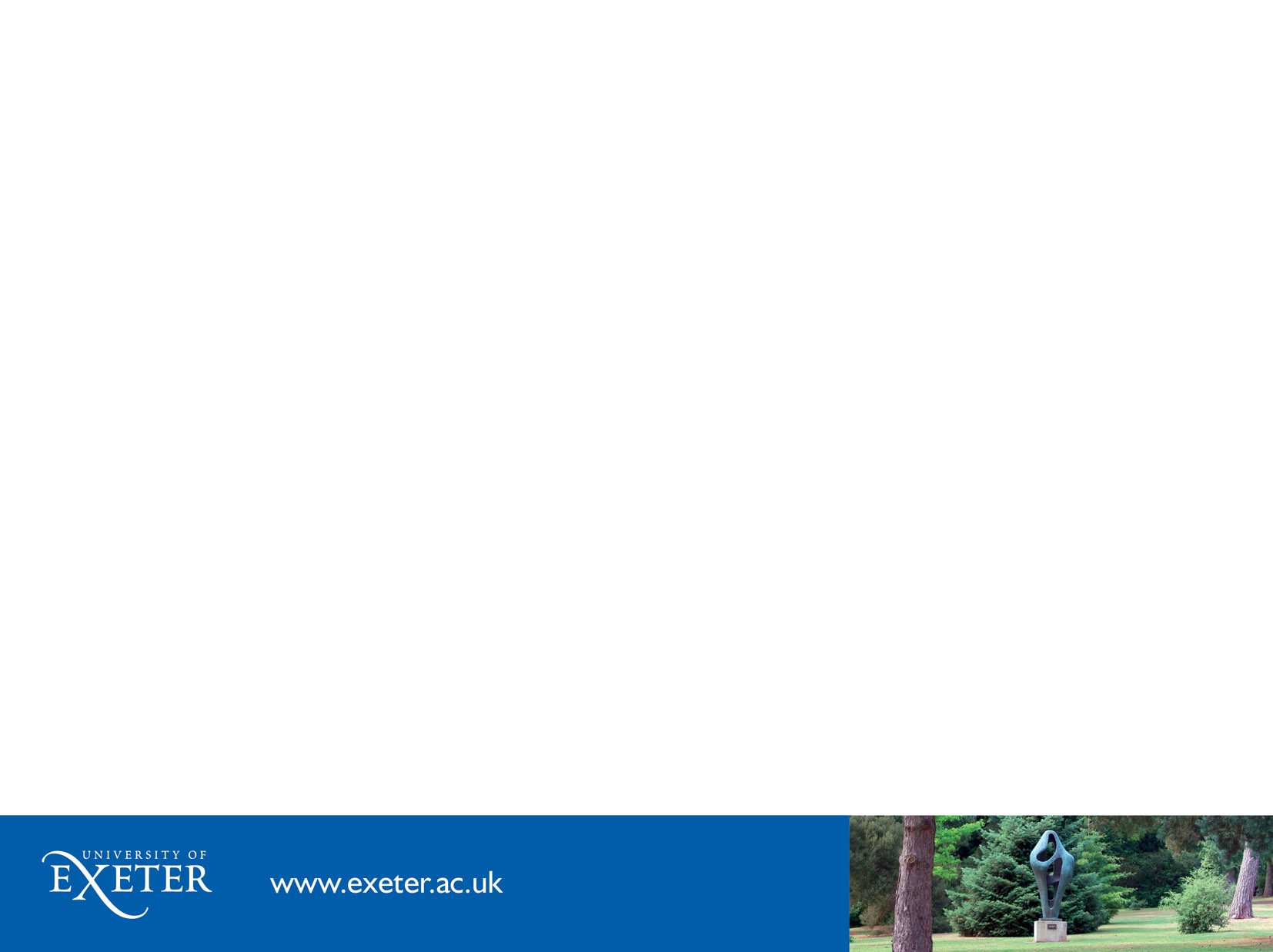 Type your closing statement (two or three lines of text) or ‘any questions’ here
Contact us:
Type email address here
Type telephone number here